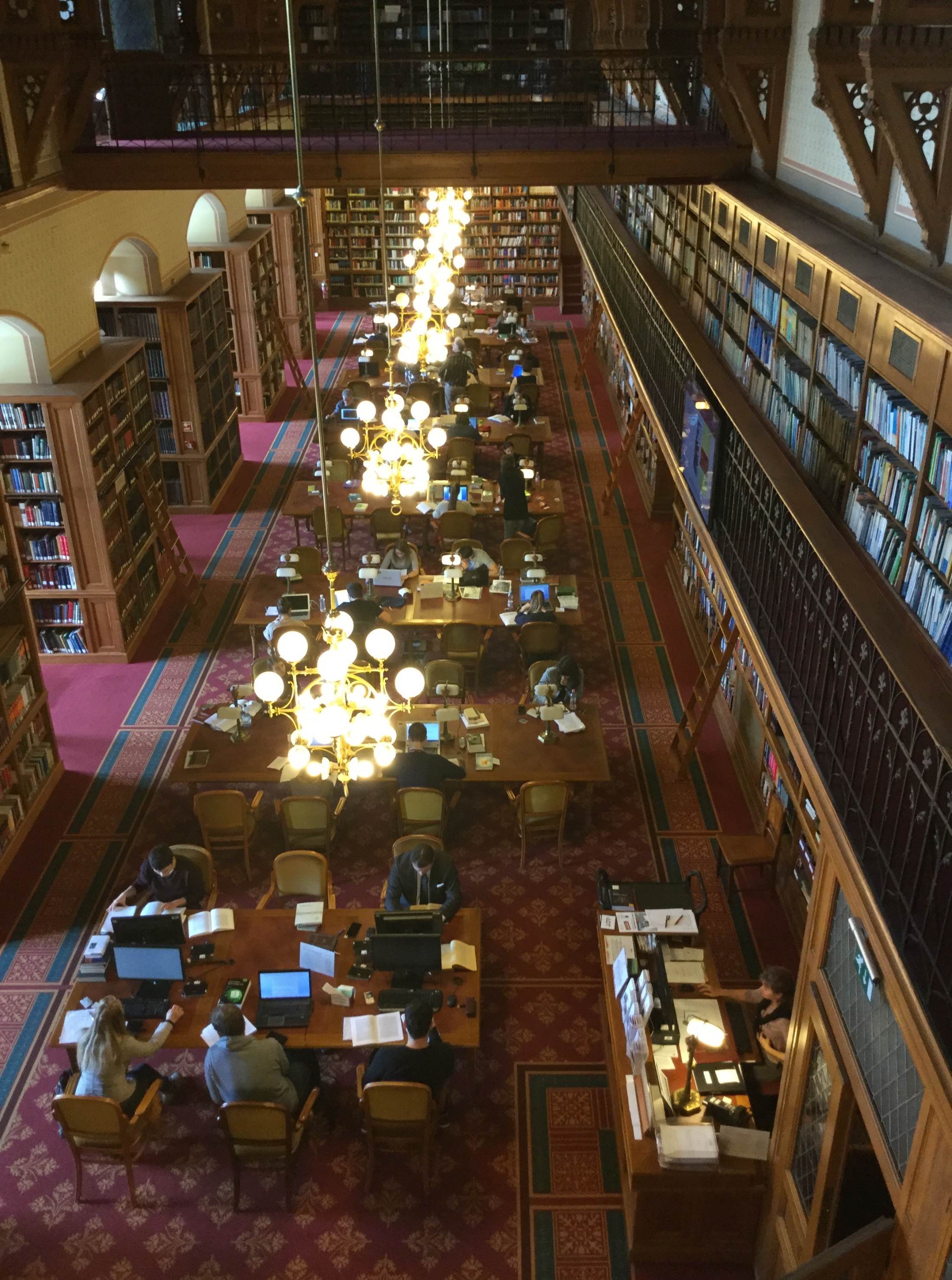 A jogi információk forrásai az Országgyűlési Könyvtárban2024. január 13.
Az Országgyűlési Könyvtár
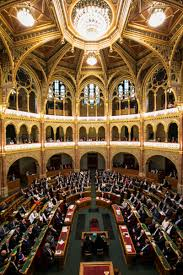 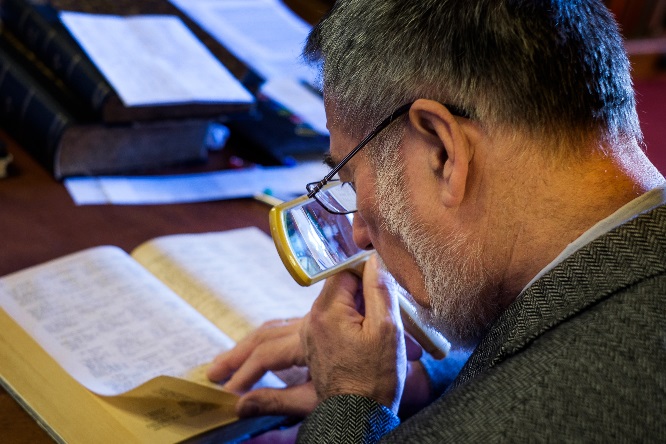 A törvényhozás könyvtára - parlamenti felhasználók
Országos jogi szakkönyvtár - nyilvánosság
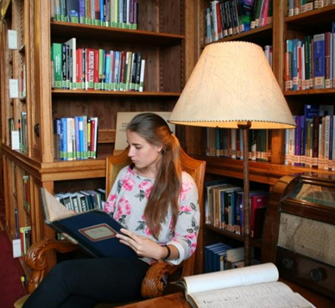 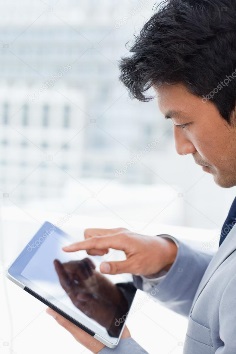 Alapítás éve: 1868
Nyilvánossá válás: 1952
Elérhetőség, megközelítéshttps://konyvtar.parlament.hu/elerhetoseg
1055 Budapest, Kossuth tér 1-3.
Országház épülete, Duna felőli oldal, XXV. kapu (a könyvtár nyilvános bejárata)

Irány az Országgyűlési Könyvtár:
https://www.youtube.com/watch?v=RfMdxPVtPz4&list=PLelh2ly9ejbumL2N7EQSAqo1bOFfkX_Ui
(Országház Filmműhely: https://www.youtube.com/@OrszaghazFilmmuhely)
Nyitva tartás
Hétfő-péntek: 9.00-20.00
Szombat: 10.00-18.00
Beiratkozáshttps://konyvtar.parlament.hu/beiratkozas
Előzetes regisztráció szükséges
Ha először jár nálunk
Ha már lejárt az olvasójegye
Online regisztráció: https://reg.ogyk.hu/
Páratlanul gazdag könyvtári állomány 1.
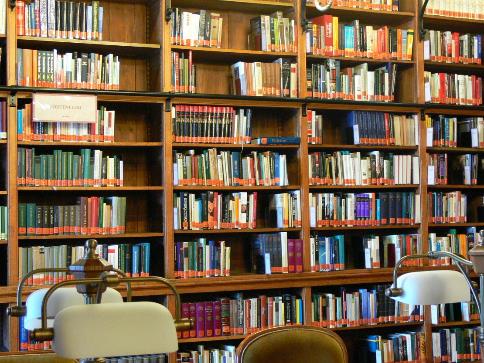 Több, mint 600.000 kötet
Zárt könyvraktárak (több helyszínen) – dokumentumok igénylése elektronikusan a katalóguson keresztül
Szabadpolcon több, mint  50.000 kötet 14 tematikus egységben – nem kell igényelni, szabadon levehető a polcról
Páratlanul gazdag könyvtári állomány 2.
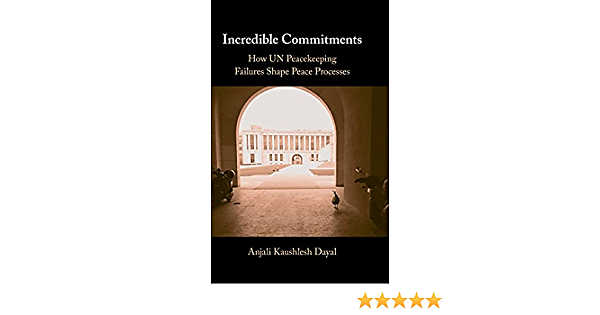 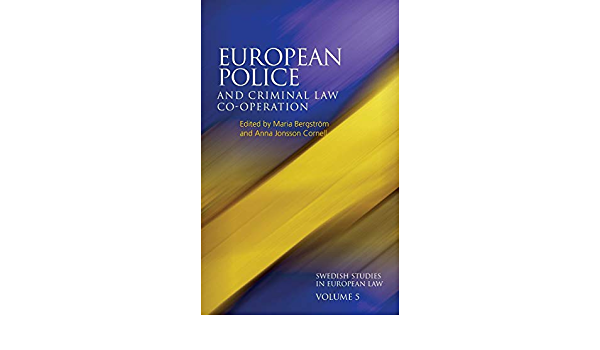 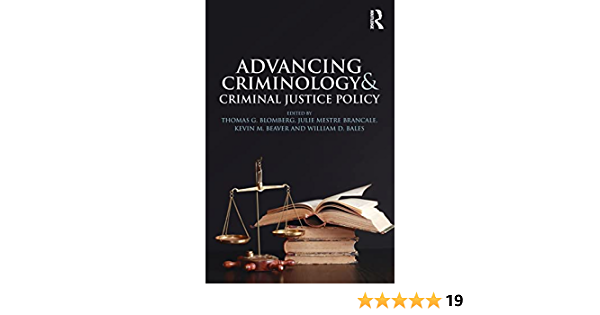 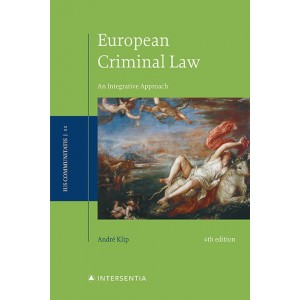 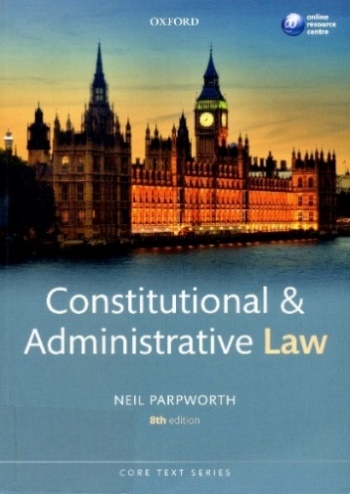 Páratlanul gazdag könyvtári állomány 3.
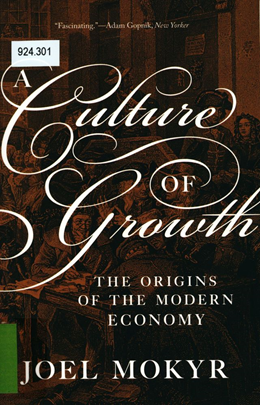 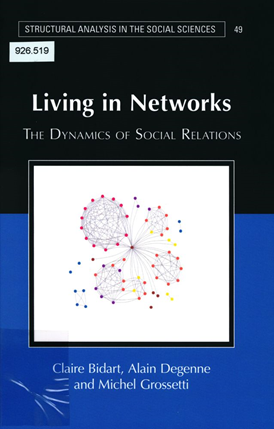 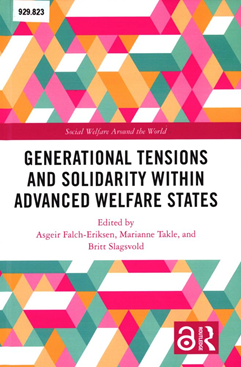 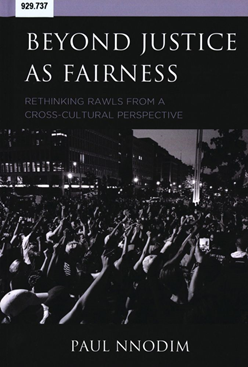 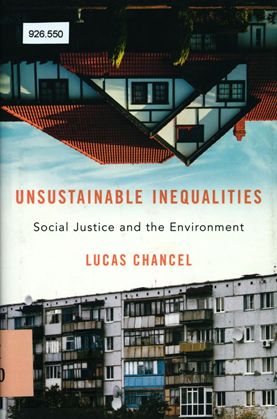 Gyűjtemények
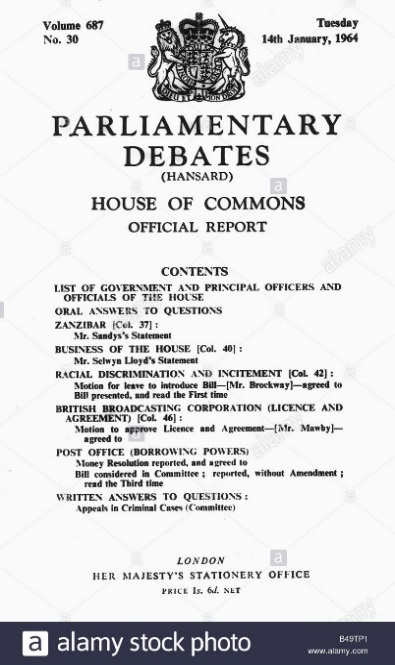 Magyar Parlamenti Gyűjtemény
Külföldi Parlamenti Gyűjtemény
ENSZ Letéti Gyűjtemény
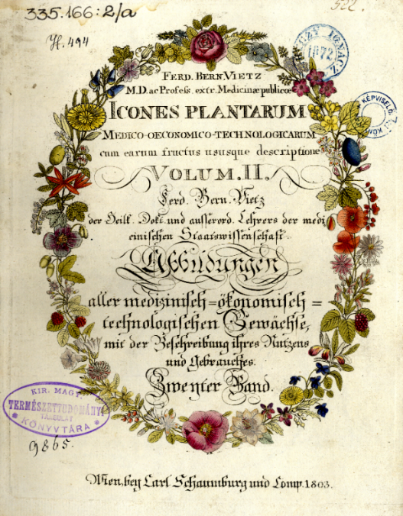 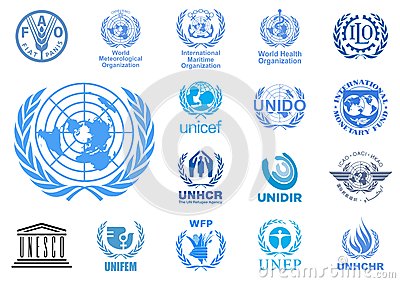 Muzeális Gyűjtemény
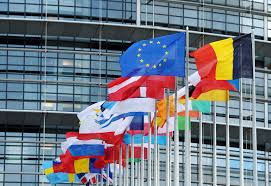 EU Letéti Gyűjtemény
Magyar Parlamenti Gyűjteményhttps://konyvtar.parlament.hu/magyar-parlamenti-gyujtemeny
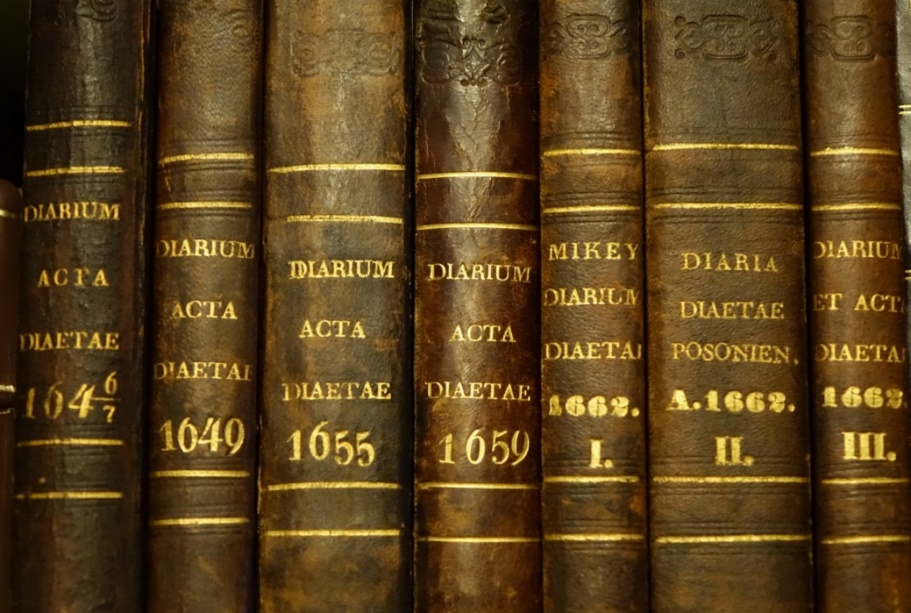 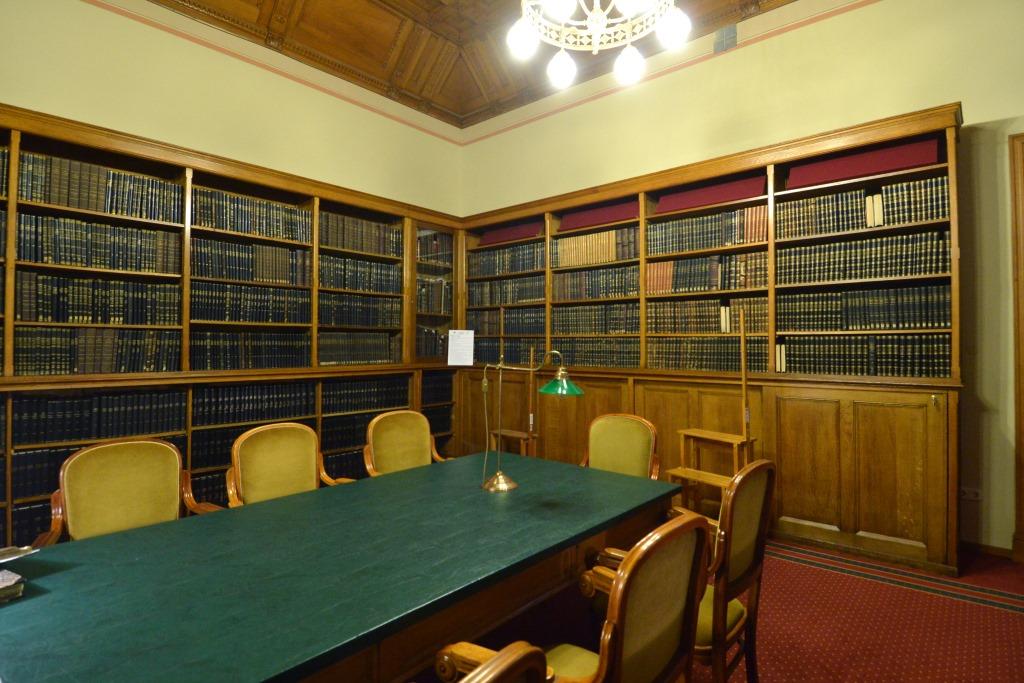 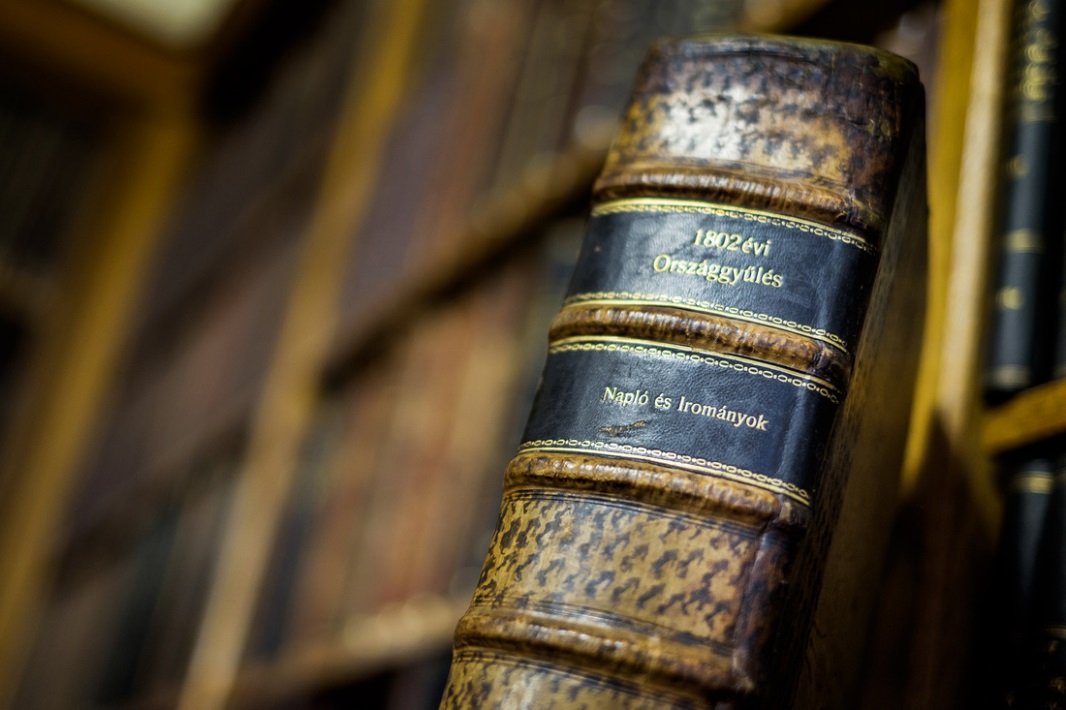 Magyar Parlamenti GyűjteményOnline források, kutatási segédletek
Hungaricana – Országgyűlési Könyvtár gyűjteményei
https://library.hungaricana.hu/hu/collection/orszaggyulesi_konyvtar_dtt_OrszaggyulesiDokumentumok/
Külföldi Parlamenti Gyűjteményhttps://konyvtar.parlament.hu/kulfoldi-parlamenti-gyujtemeny
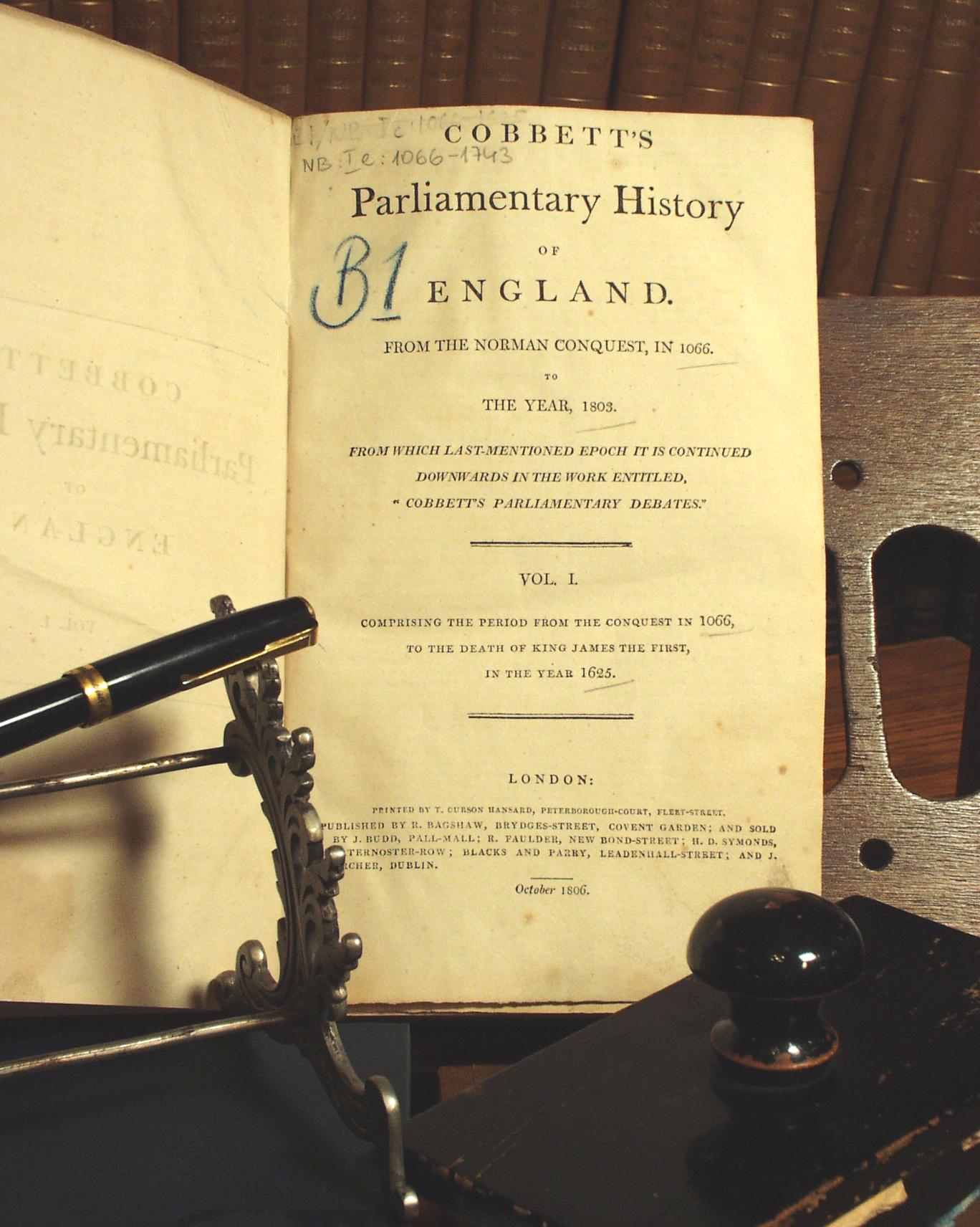 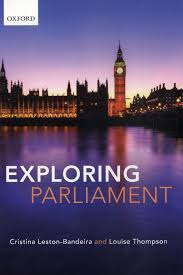 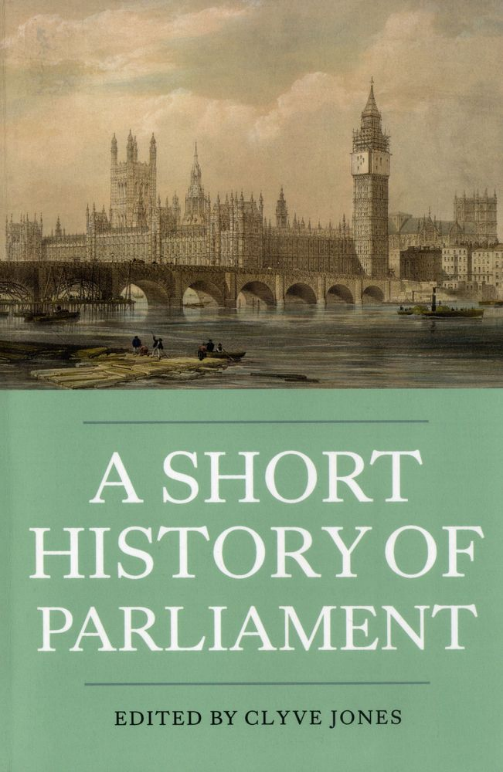 Külföldi Parlamenti GyűjteményOnline források, kutatási segédletek
Nemzeti parlamentek honlapjai: 
https://www.ipu.org/national-parliaments
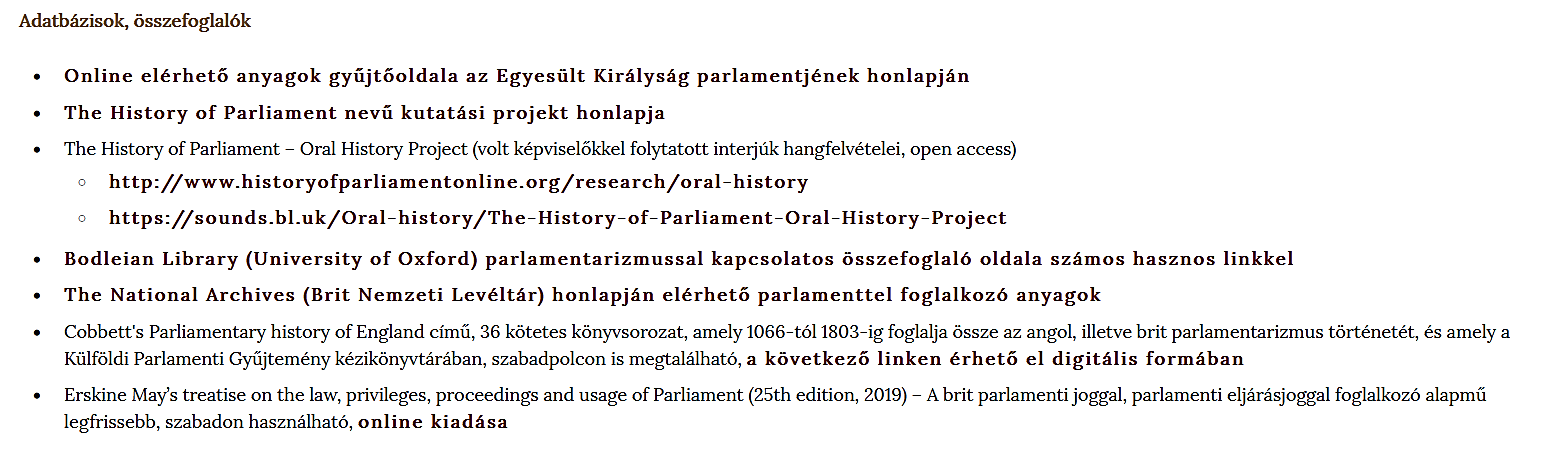 ENSZ Letéti Gyűjteményhttps://konyvtar.parlament.hu/hu/ensz
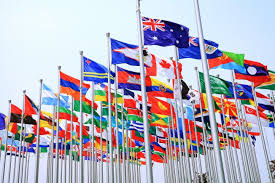 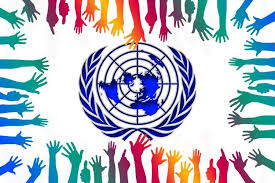 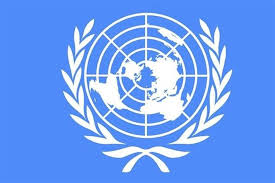 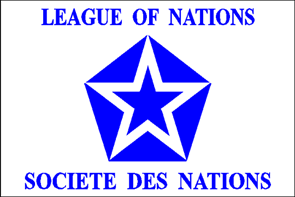 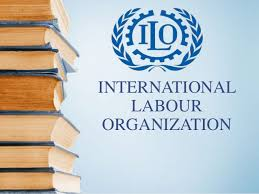 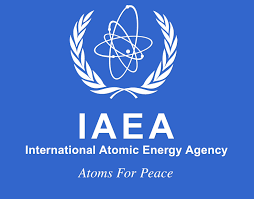 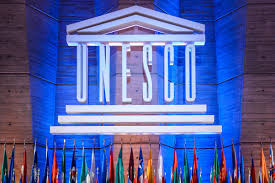 ENSZ Letéti GyűjteményOnline források, kutatási segédletek
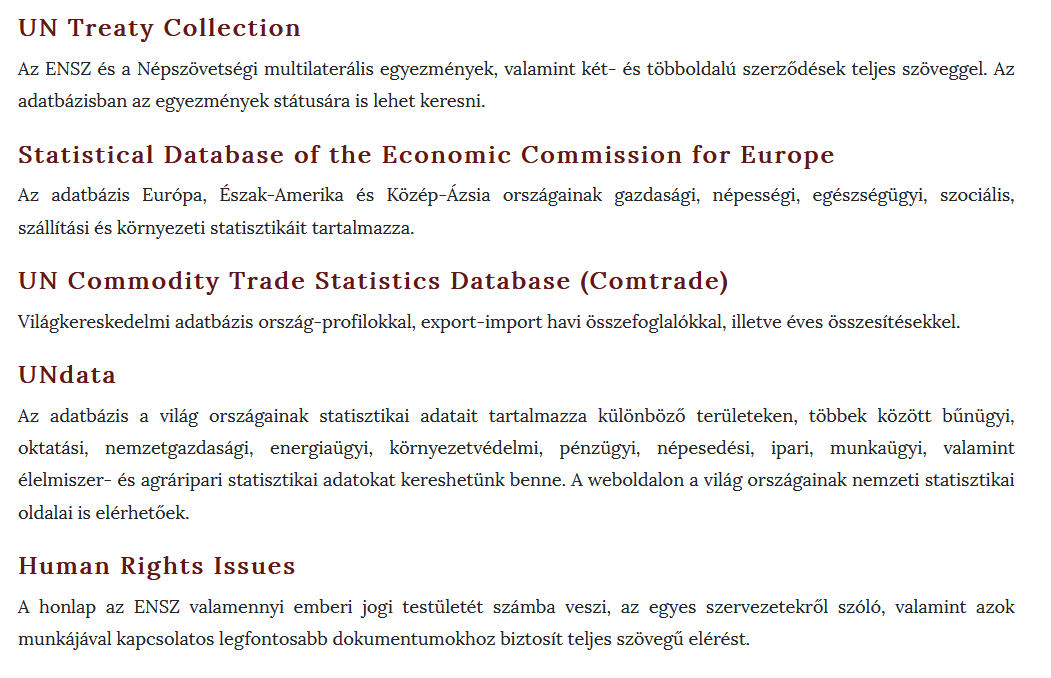 ENSZ Letéti Gyűjtemény
United Nations Digital Library
https://digitallibrary.un.org/
A nemzetközi szervezet digitális könyvtára
Az ENSZ hivatalos dokumentumai az alapítástól kezdve
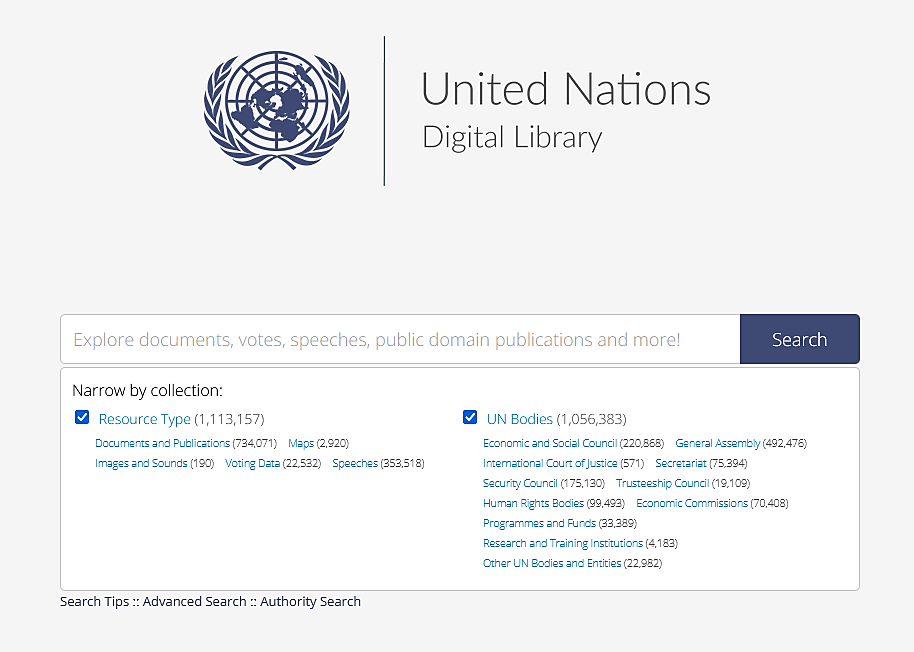 United Nations Digital Libraryhttps://digitallibrary.un.org/
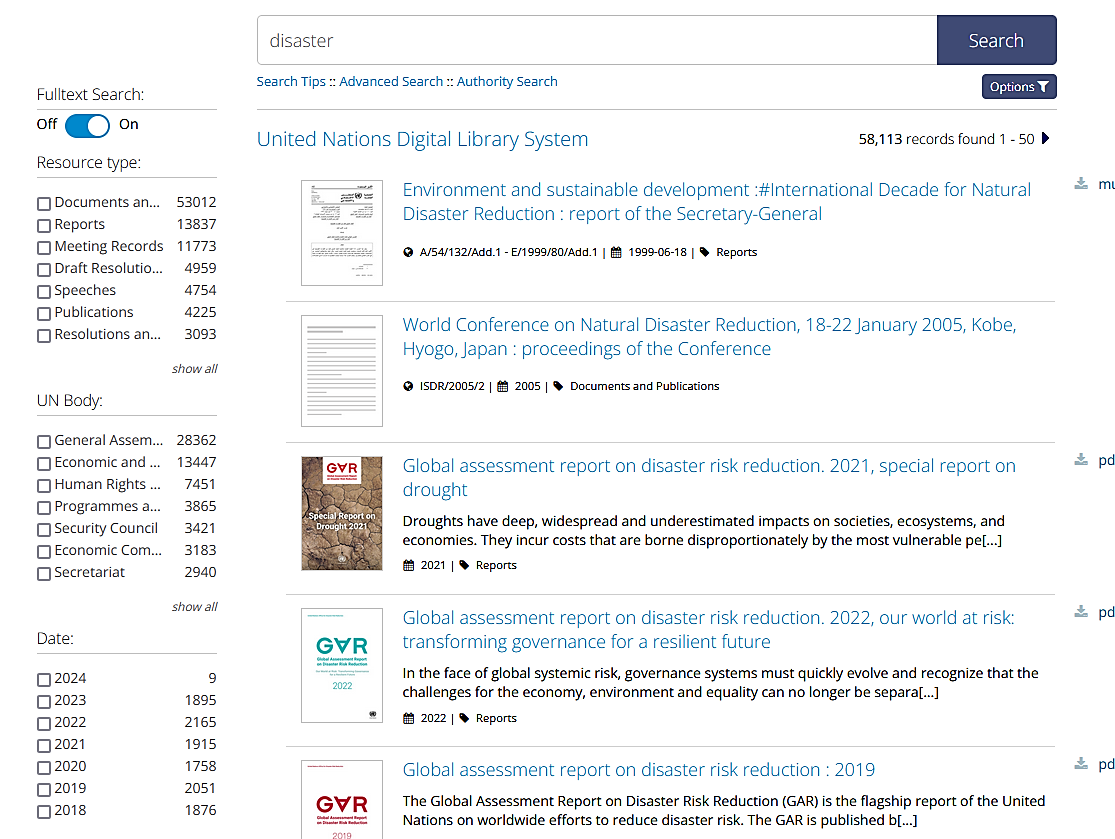 ENSZ Letéti Gyűjtemény és Külföldi Parlamenti Gyűjtemény
EU Letéti Gyűjteményehttps://konyvtar.parlament.hu/hu/eu-leteti-gyujtemeny
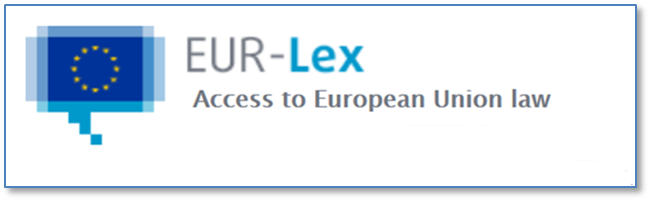 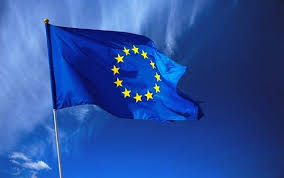 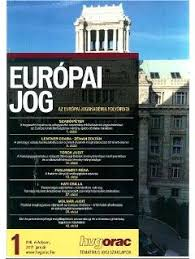 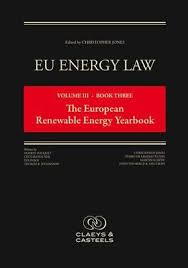 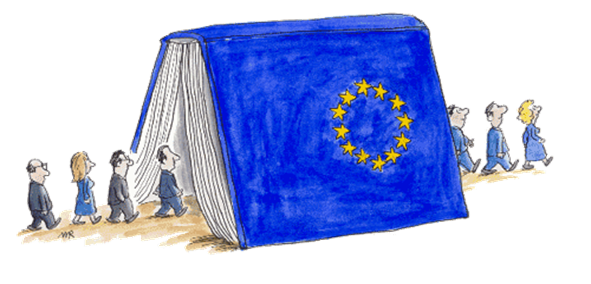 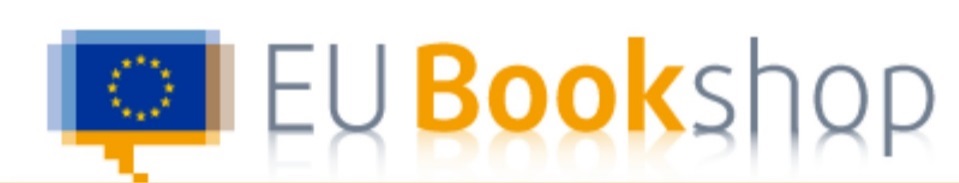 EU Letéti Gyűjteménye
Online EU információk: https://konyvtar.parlament.hu/eu-leteti-gyujtemeny
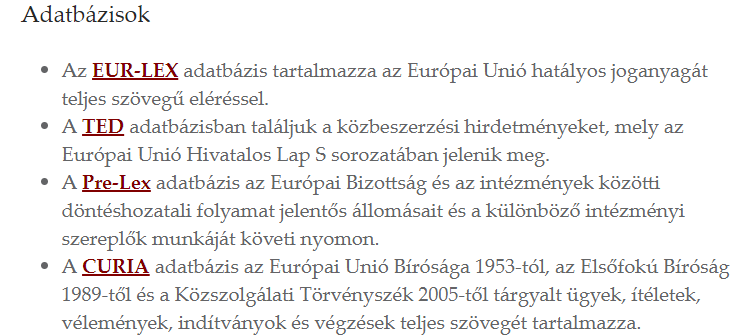 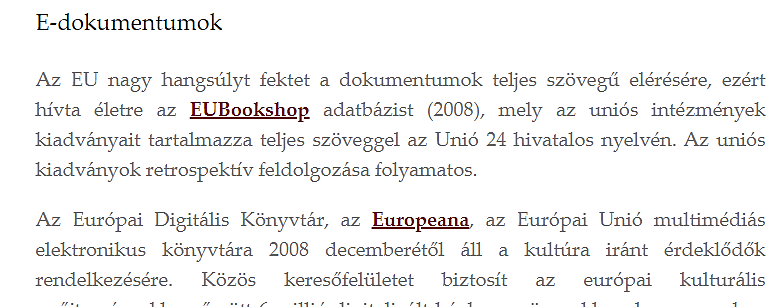 EU Letéti Gyűjteménye
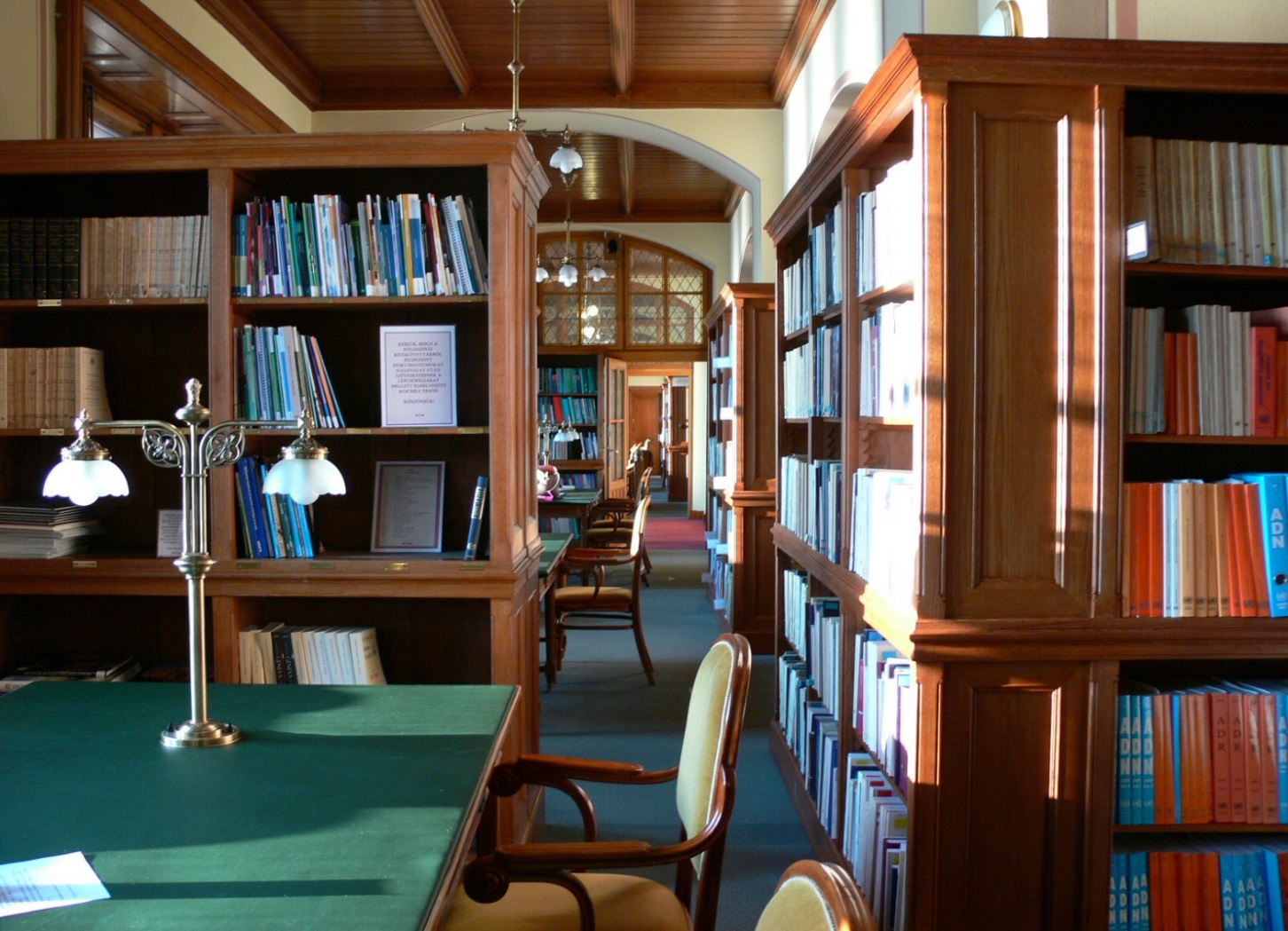 Elektronikus kutatási segédletekhttps://konyvtar.parlament.hu/web/orszaggyulesi-konyvtar/online-jogi-forrasok
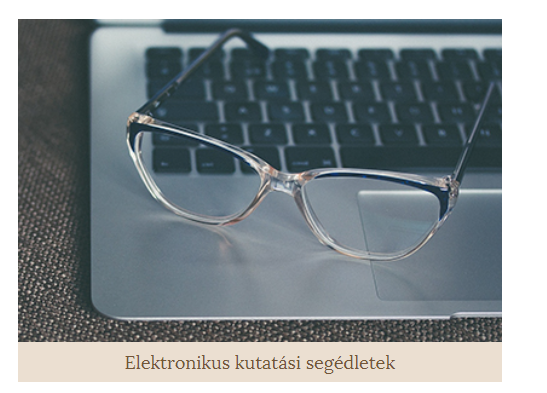 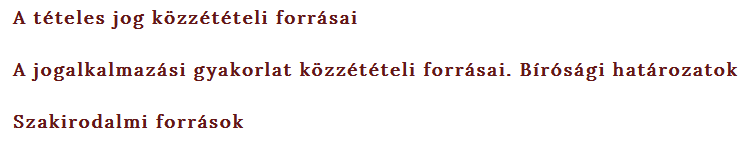 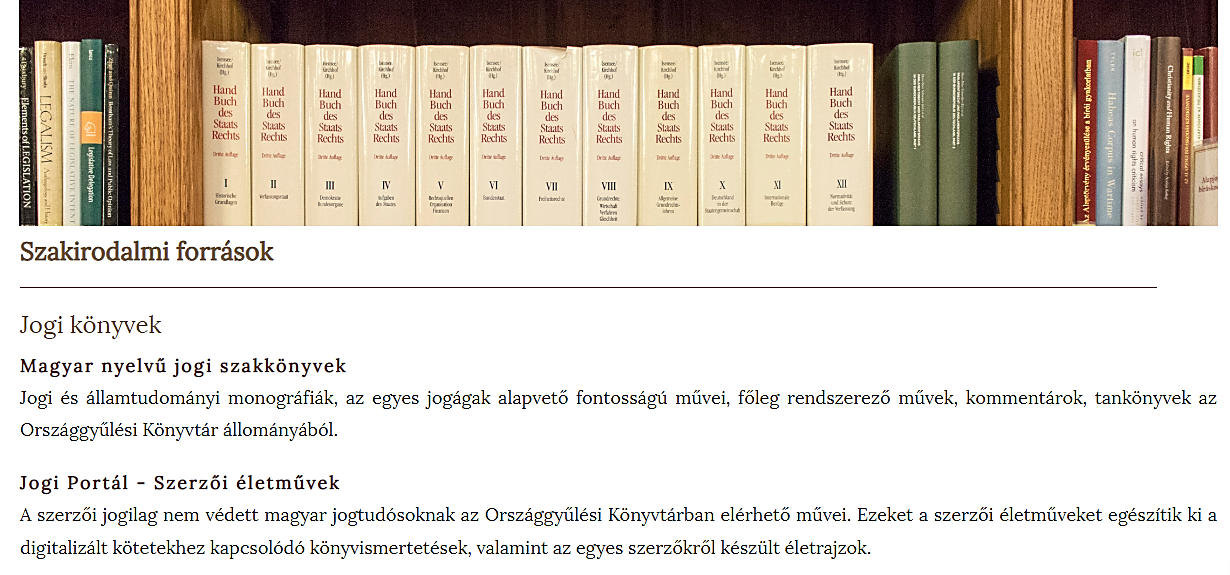 Online jogi források
Jogi szakirodalmi források 1.Könyvek, tanulmánykötetek, kommentárok
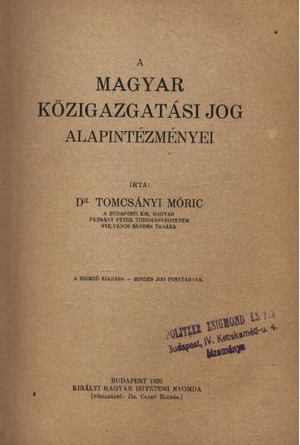 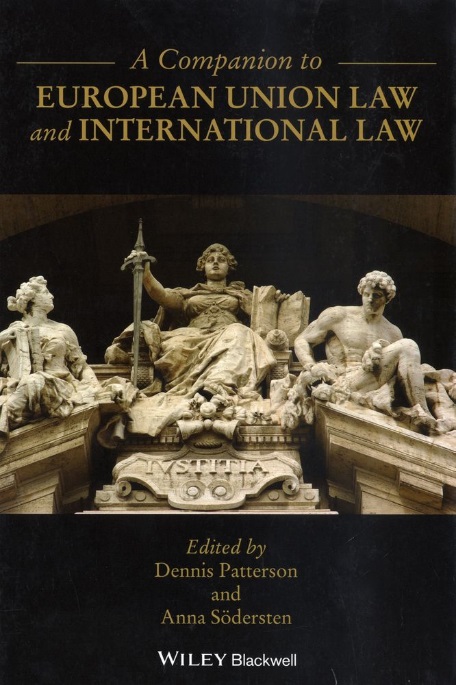 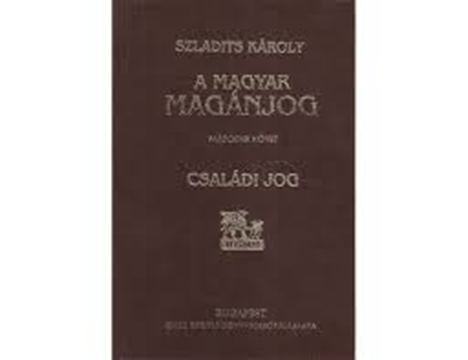 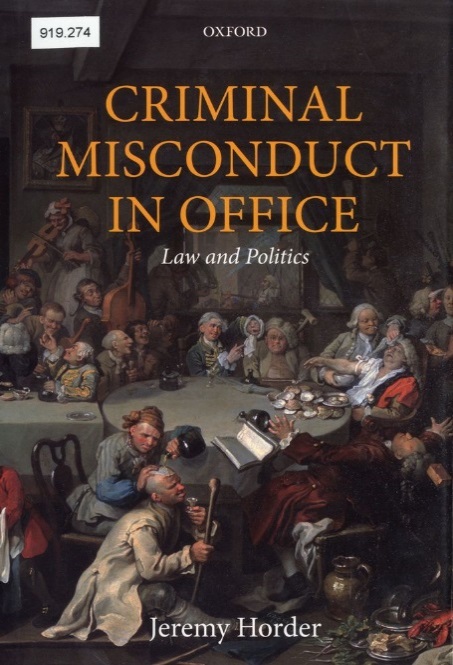 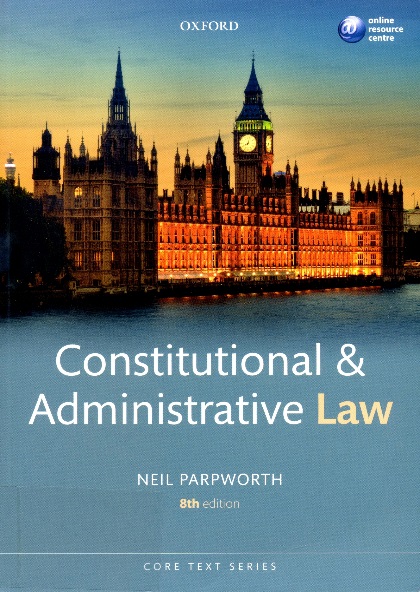 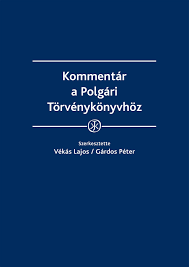 Jogi szakirodalmi források 1.Tanulmánykötetek, ünnepi kiadványok (magyar)
OGYK katalógusa: https://opacplus.ogyk.hu
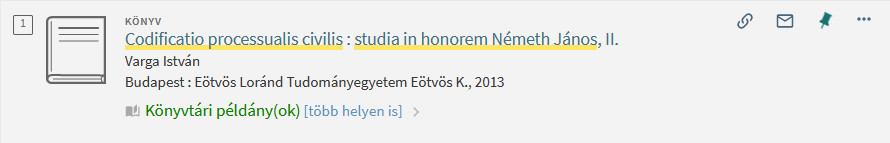 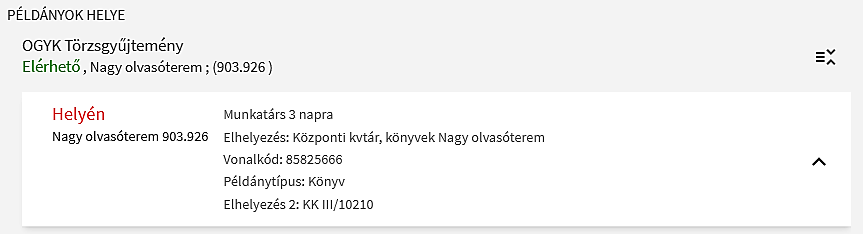 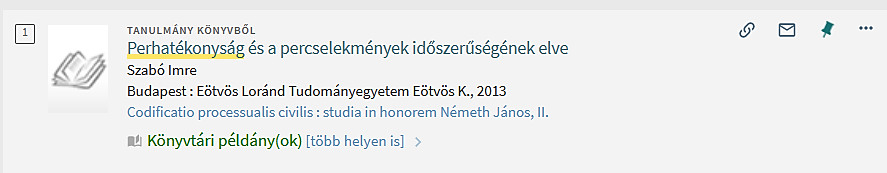 Nagy olvasóterem, kézikönyvtár
KK III Jogi szakirodalom 
jogági elrendezésben
 több, mint 5000 mű
magyar és idegen nyelvű könyvek is
tankönyvek, összefoglaló művek, részkérdések
kommentárok, magyarázatos kiadványok, iratminta-tárak
jogi tanulmánykötetek
külföldi jogi évkönyvek
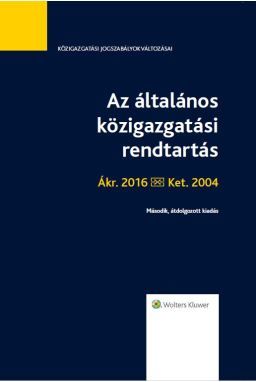 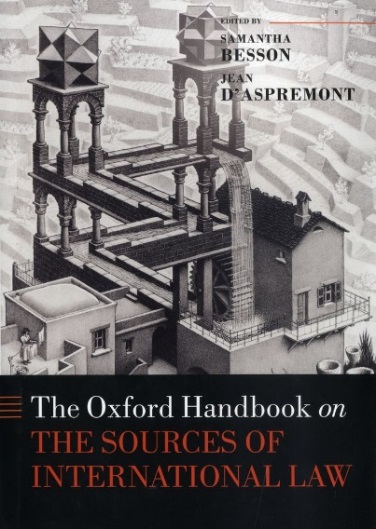 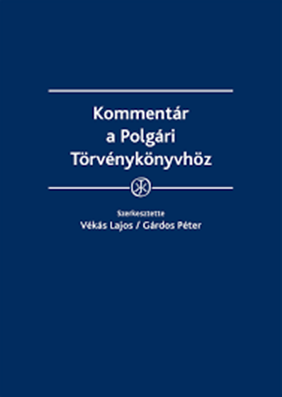 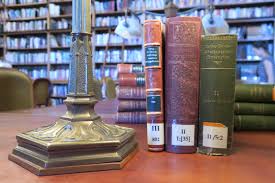 Digitális gyűjtemények: Magyar Jogi Portál (MJP)
https://konyvtar.parlament.hu/magyar-jogi-portal
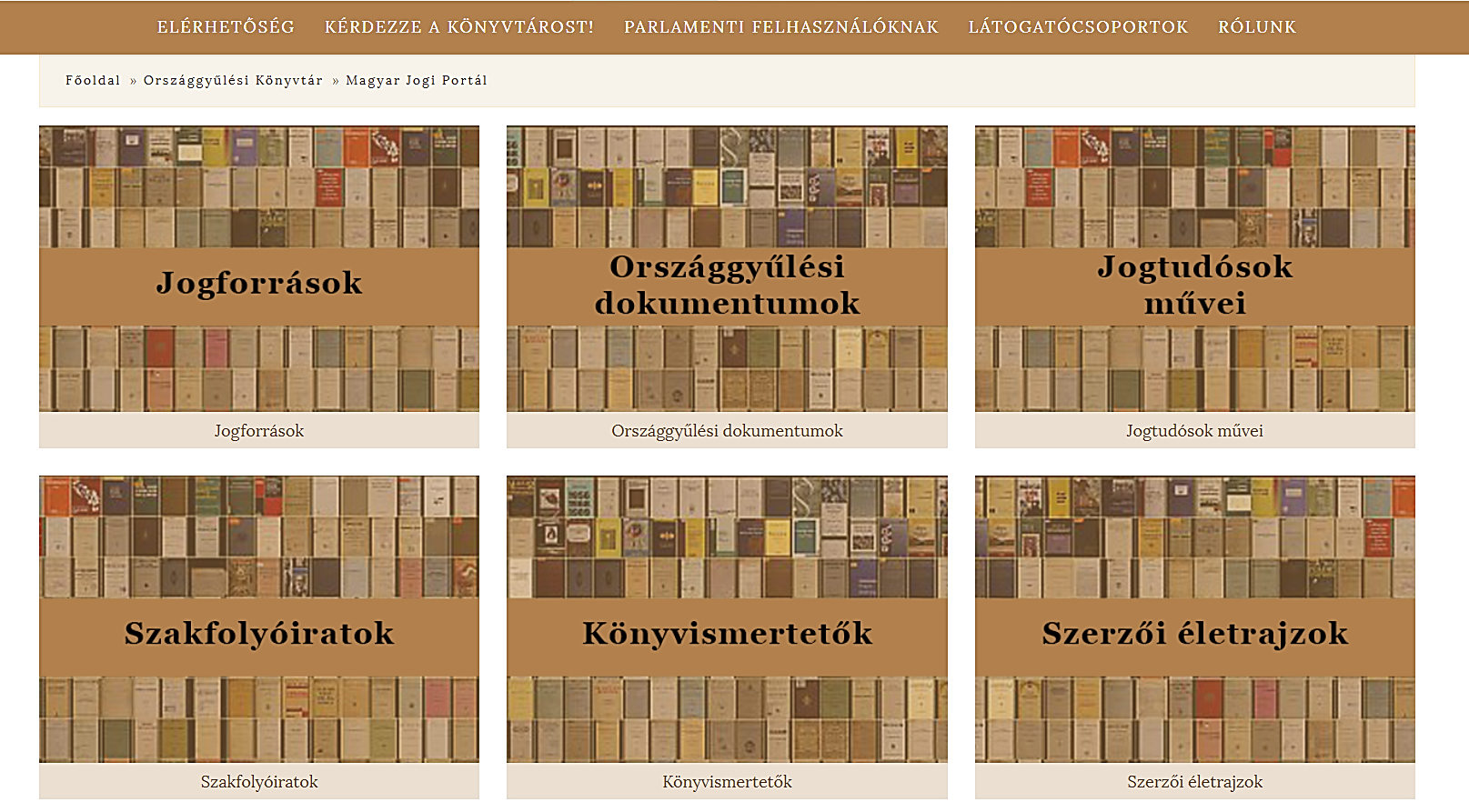 Jogi szakirodalmi források 1. Digitális gyűjtemények
Szerzői életművek – jogtudósok művei https://konyvtar.parlament.hu/jogtudosok
https://konyvtar.parlament.hu/magyar-jogi-portal
120 szerző (folyamatosan bővül)
Több, mint 1800 mű
Nem védett jogtudósok
Teljes szerzői életművek
Életrajzok 
Könyvismertetések
Az OGYK állománya alapján
Jogi szakirodalmi források 1. Digitális gyűjtemények
Szerzői életművek – jogtudósok művei
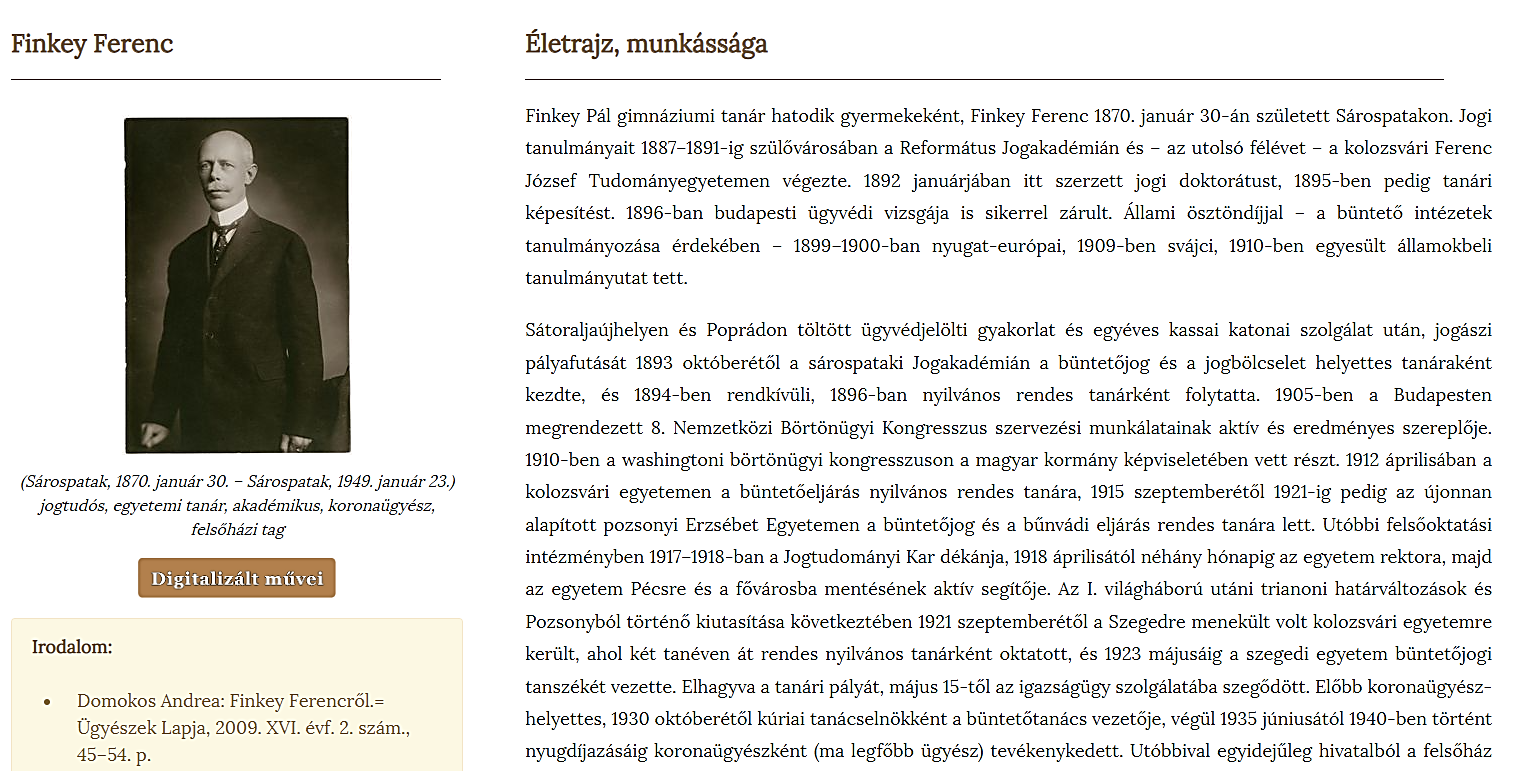 Digitális gyűjtemények
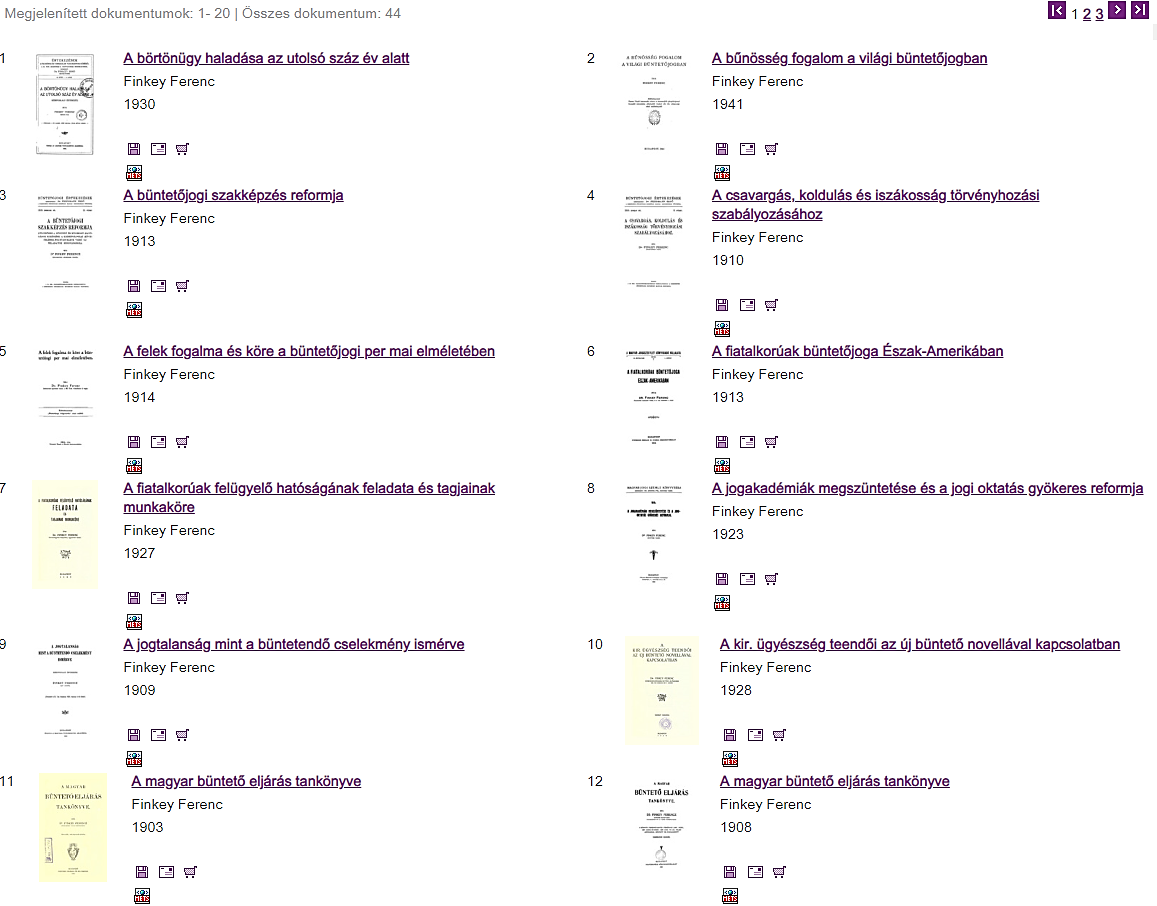 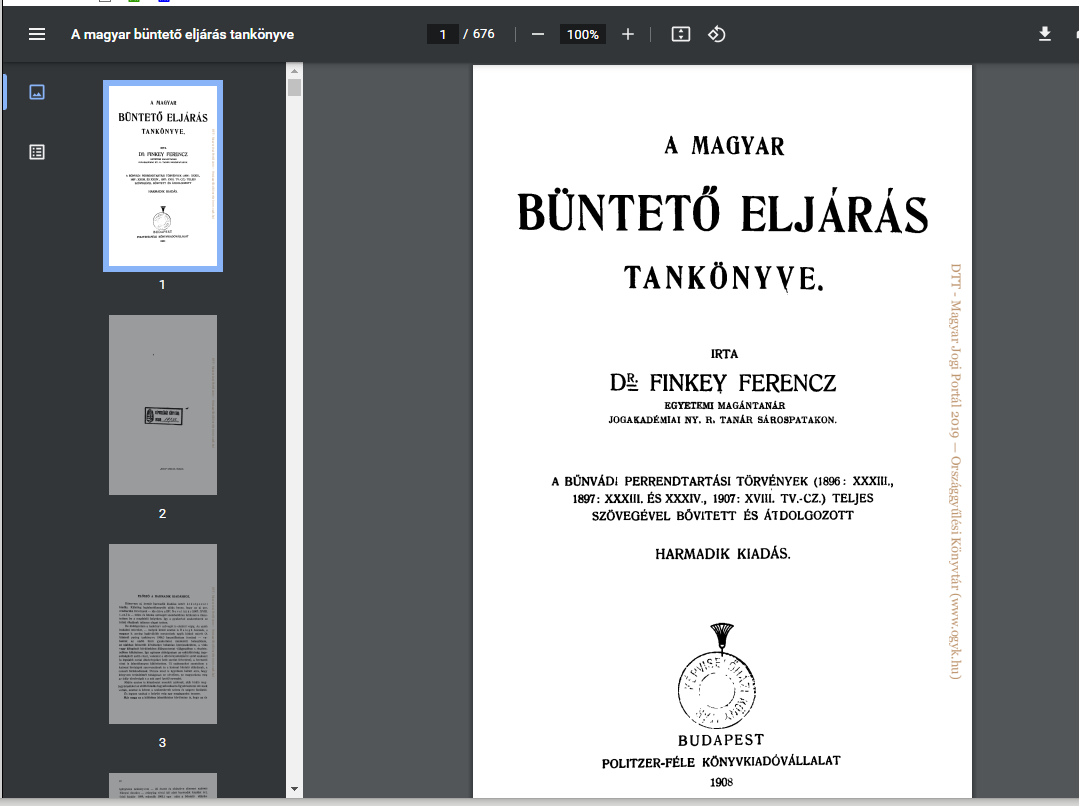 Jogi szakirodalmi források 1.  Digitális gyűjteményekOGYK katalógusa: https://opacplus.ogyk.hu
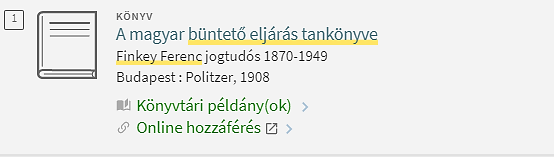 Jogi szakirodalmi források 2.
Jogi  szakfolyóiratok
Magyarországi: teljességgel, 1. évfolyamoktól kezdve, kurrens és történeti
Külföldi: elsősorban angol, német és francia nyelven (közel 100 nyomtatott cím)
Digitális, online elérések is
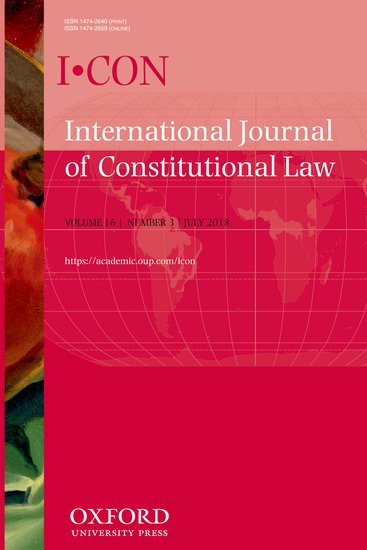 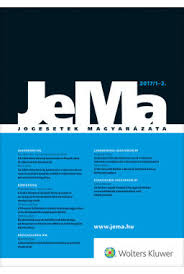 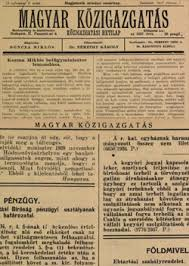 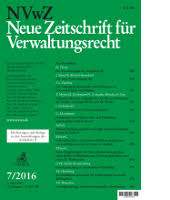 Nagy olvasóterem, kézikönyvtár
Folyóiratok
Magyar és külföldi napilapok, szakfolyóiratok (közel 200 magyar, közel 60 külföldi)
Friss számok, régebbi bekötött évfolyamok
A kurrens (1945 utáni) magyar jogi szakfolyóiratok teljességgel szabadpolcon
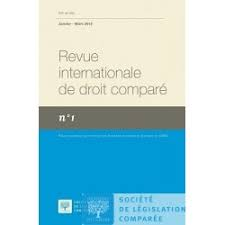 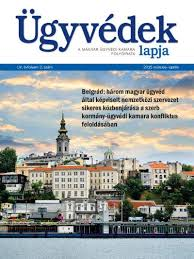 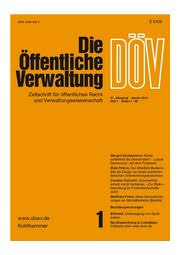 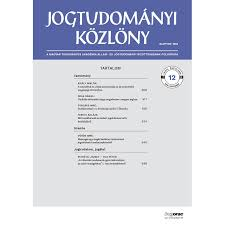 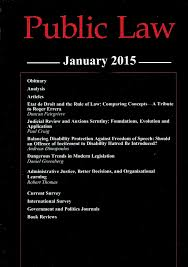 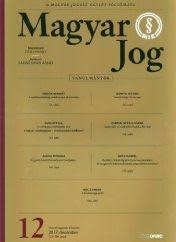 Jogi szakfolyóiratokhttp://opacplus.ogyk.hu/
Hazai jogi szakfolyóiratok cikkei, tanulmányai
 teljességre törekvés
Nyomtatott és online (is) 
A 19. század második felétől napjainkig
Közel 200 ezer hazai jogi szakcikk
Folyamatos bővülés, napi frissülés
Hazai jogi szakfolyóiratok cikkei, tanulmányai: http://opacplus.ogyk.hu/
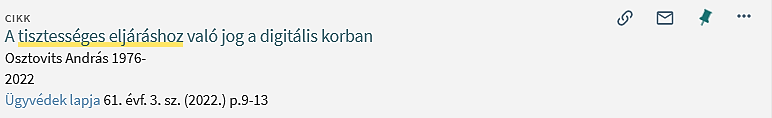 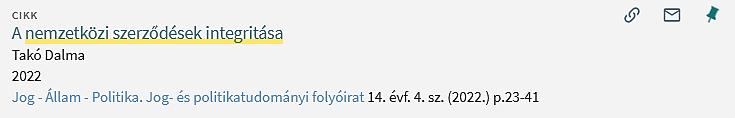 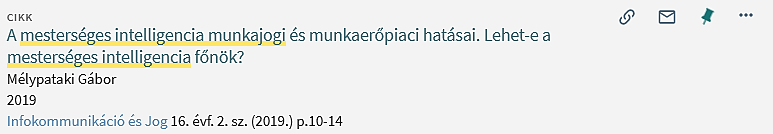 OGYK katalógusa: https://opacplus.ogyk.hu
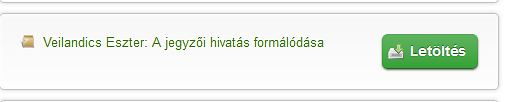 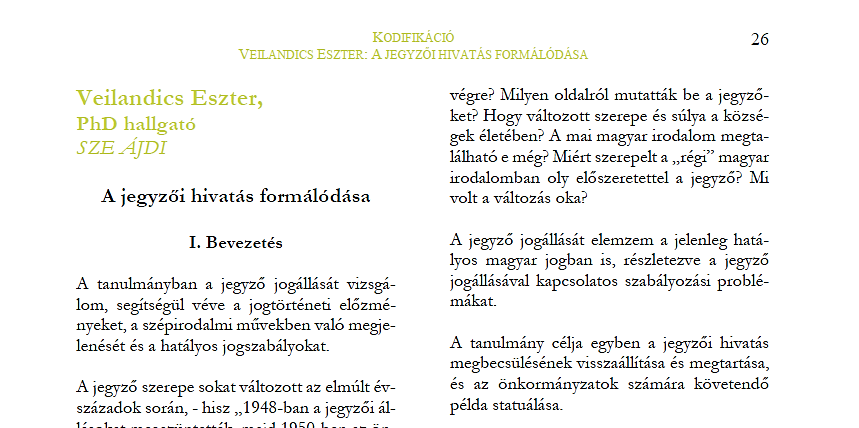 Jogi szakfolyóiratokhttp://opacplus.ogyk.hu/
Külföldi jogi szakfolyóiratok cikkei, tanulmányai
Válogatás
Több, mint 300 külföldi jogi szakfolyóirat, évkönyv és tanulmánykötet (nyomtatott)
 1976-2011 között
több nyelven is (angol, német, francia, spanyol, olasz, szláv nyelvek…)
OGYK katalógusa: https://opacplus.ogyk.hu
Külföldi jogi szakfolyóiratok és évkönyvek cikkei/tanulmányai
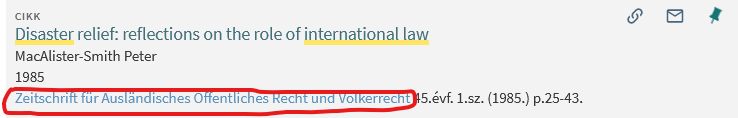 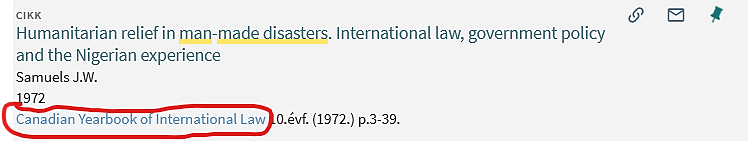 Digitális gyűjtemények: Magyar Jogi Portál (MJP)
https://konyvtar.parlament.hu/magyar-jogi-portal
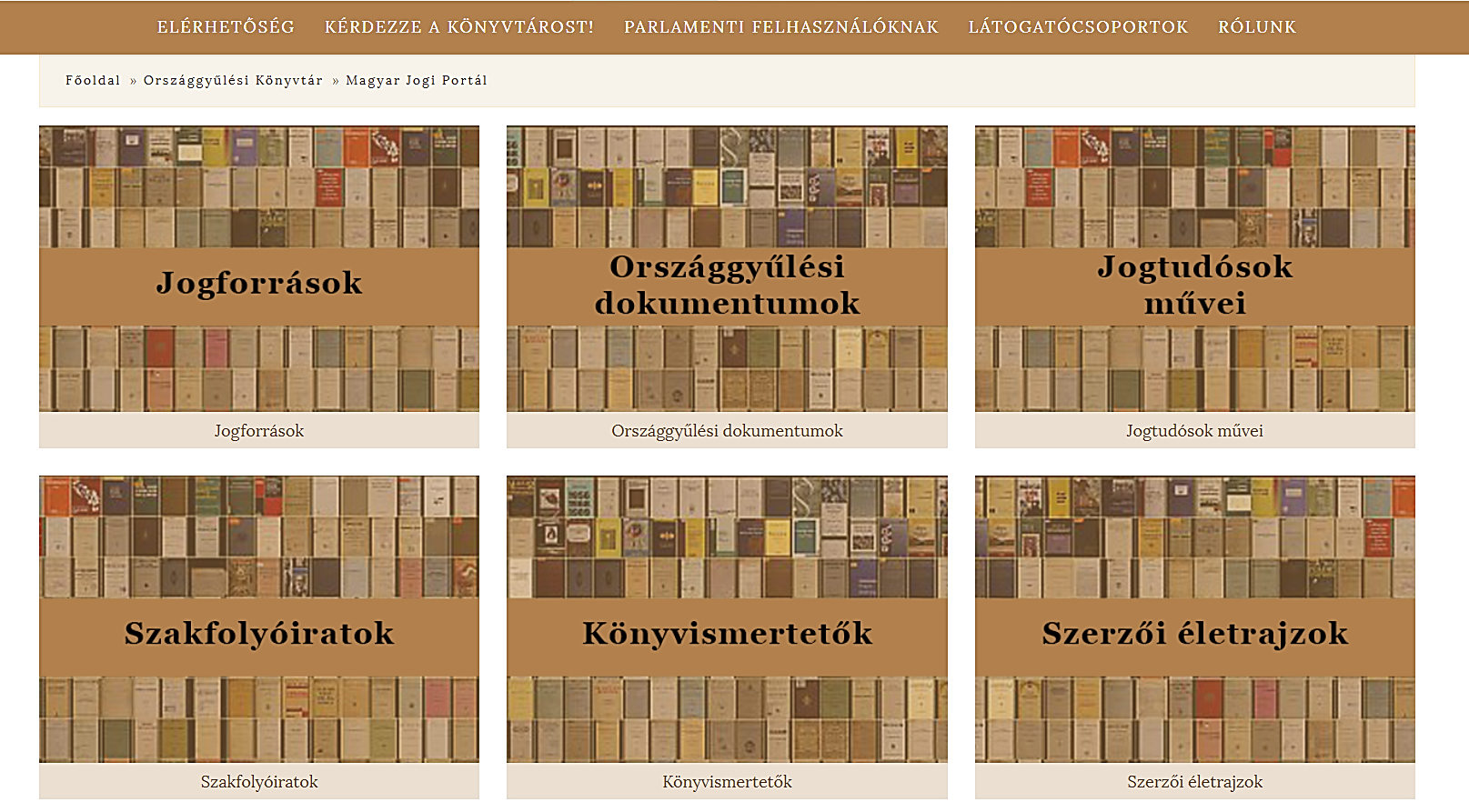 Jogi szakirodalmi források 2.
Hungaricana – Országgyűlési Könyvtár gyűjteményei https://library.hungaricana.hu/hu/collection/orszaggyulesi_konyvtar_dtt/
Több, mint 40 hazai neves szaklap (történeti)
OGYK állománya alapján
Ismertetők a folyóiratokról: https://konyvtar.parlament.hu/szakfolyoiratok
Elérhető többek között:
Jogállam (1902-1938)
Magyar Igazságügy (1874-1893)
Magyar Jogászegyleti Értekezések (1880-1943)
Magyar Közigazgatás (1884–1944),
Törvényszéki Csarnok (1859-1883)
Ügyvédek Lapja (1884–1933),
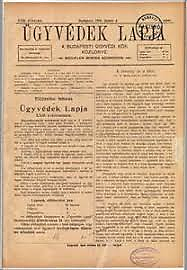 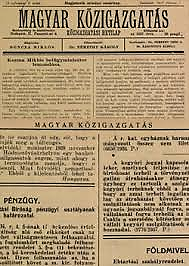 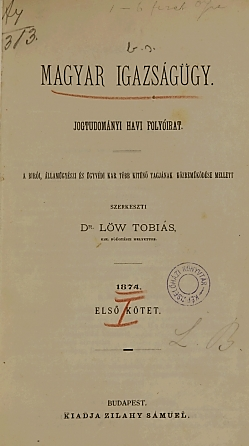 OGYK katalógusa: https://opacplus.ogyk.hu
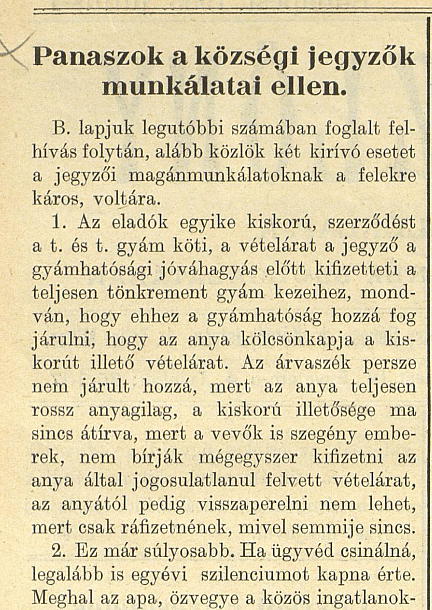 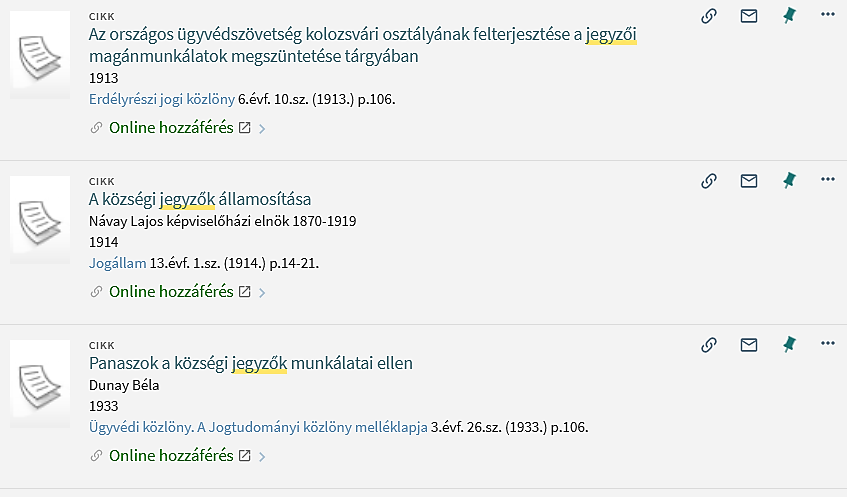 Jogi szakirodalmi források 2.
ORAC Szakcikk Adatbázis Plusz
https://www.parlament.hu/web/orszaggyulesi-konyvtar/elofizetett-adatbazisok
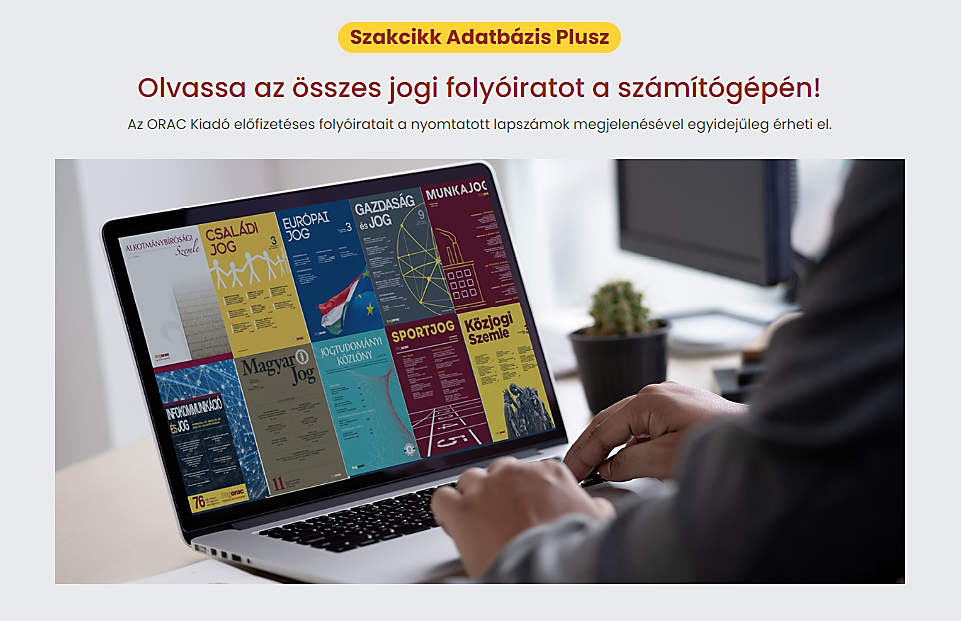 Jogi szakirodalmi források 2.http://opacplus.ogyk.hu/
Külföldi jogi szakfolyóiratok
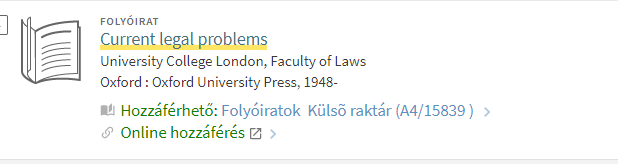 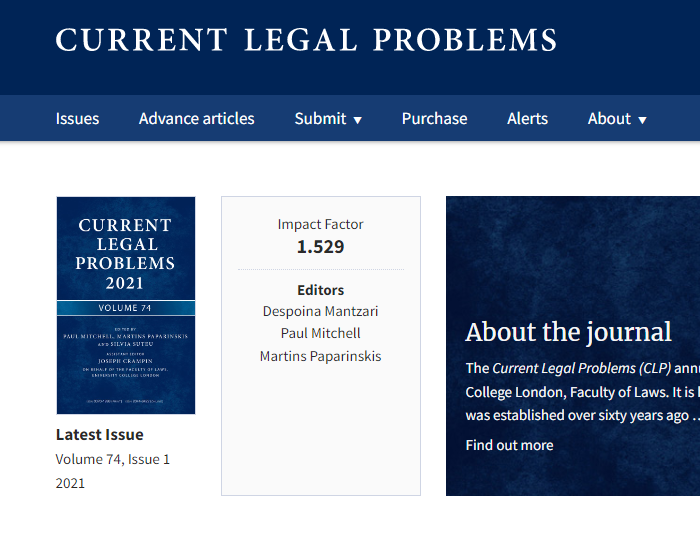 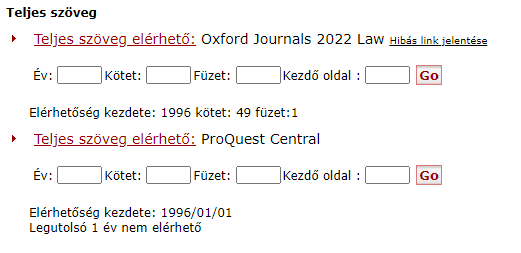 Jogi szakirodalmi források 2.http://opacplus.ogyk.hu/
Külföldi jogi szakfolyóiratok
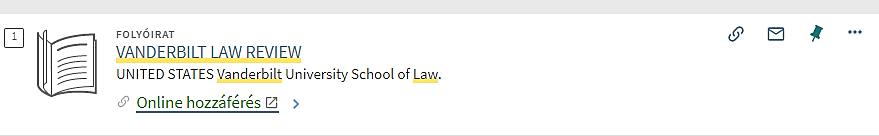 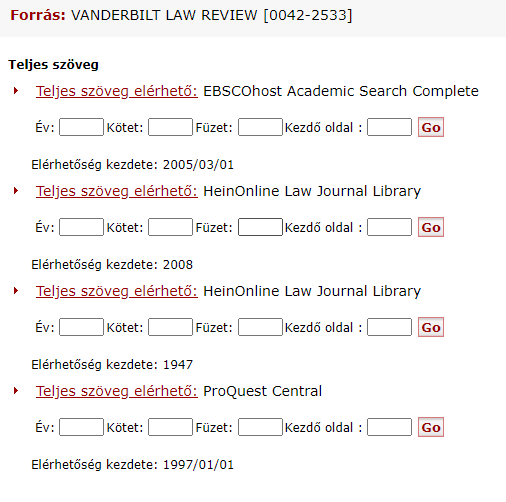 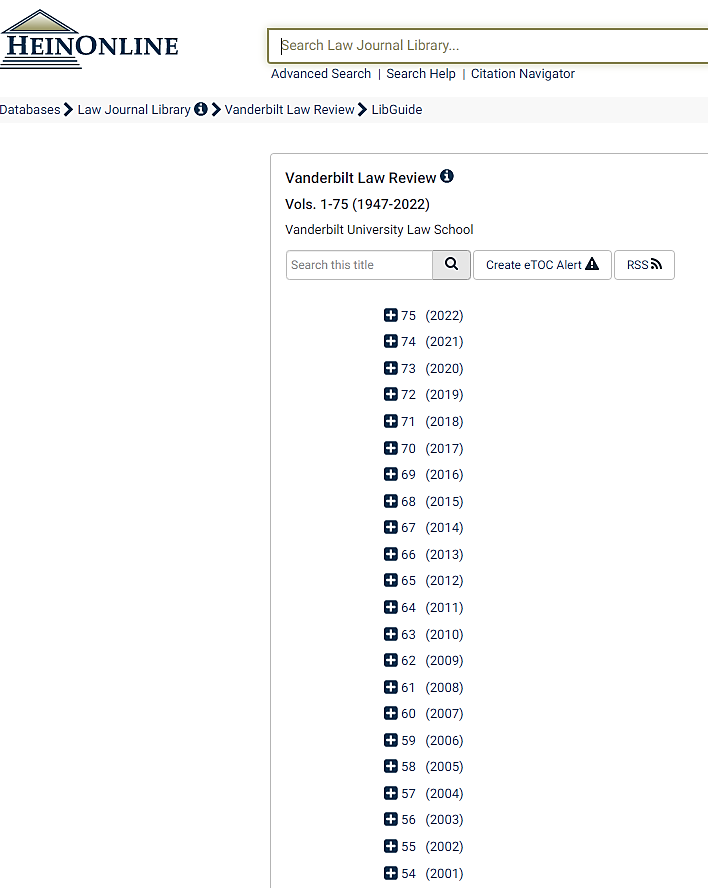 Jogi szakirodalmi források 2.
OGYK katalógusa: http://opacplus.ogyk.hu/Open Access források
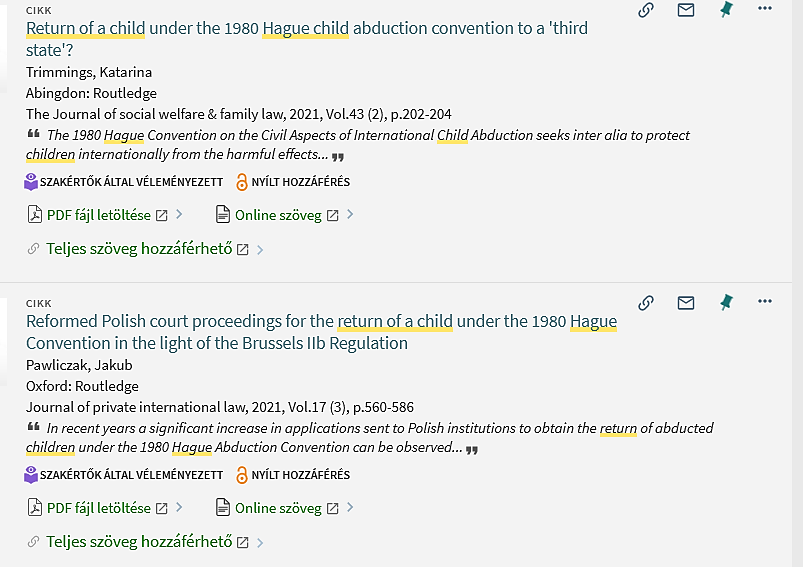 ÚJ GENERÁCIÓS ONLINE SZOLGÁLTATÁS A KÜLFÖLDI SZAKIRODALOM ELÉRÉSHEZ - rapid
rapid-kérés
Külföldi cikkek, tanulmányok, könyvrészletek
A könyvtár állományában se online, se nyomtatásban
Gyors, egyszerű, személyre szabott
Igénylés:  olvasói fiók -  űrlap elküldése
Beállítható adatbázisok – több ezer
https://go.ogyk.hu/qea4c
rapid-kérés
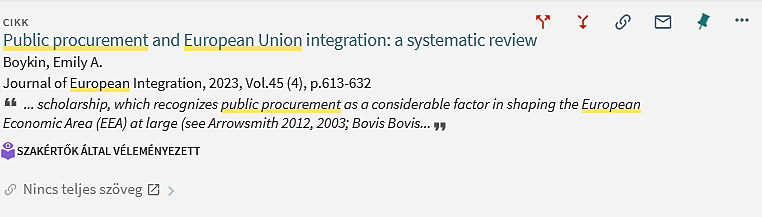 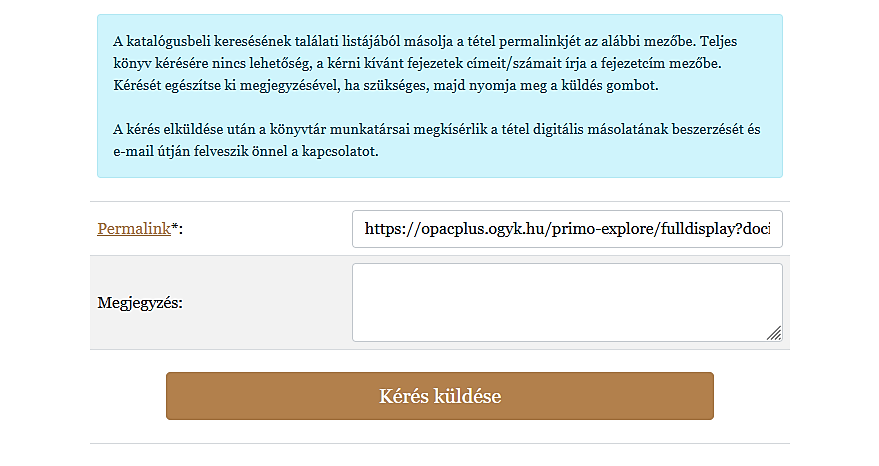 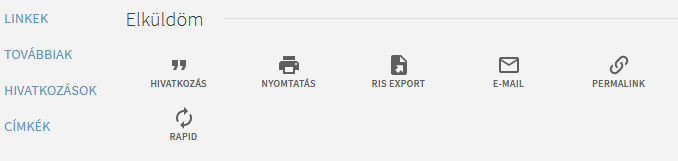 Jogforrások
Jogszabálygyűjtemények, hivatalos lapok
Kurrens, történeti
Elektronikus elérések is
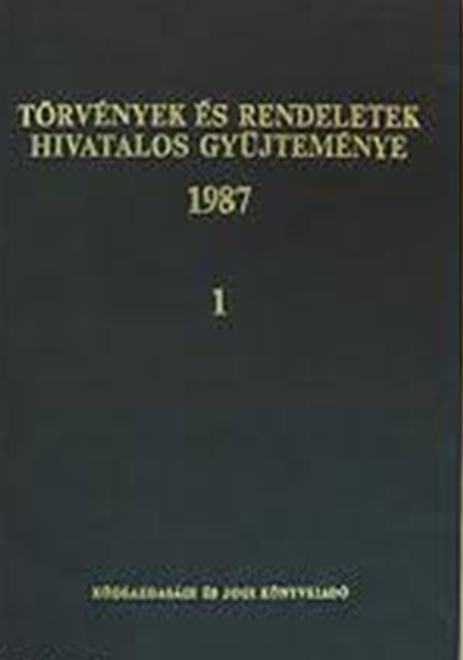 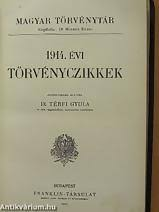 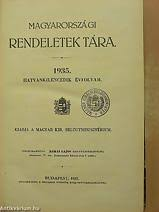 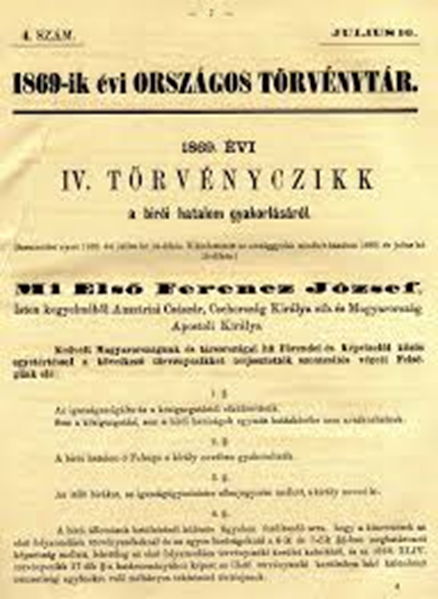 Nagy olvasóterem, kézikönyvtár
KK II Jogforrások (jogszabálygyűjtemények, hivatalos lapok, döntvénytárak)
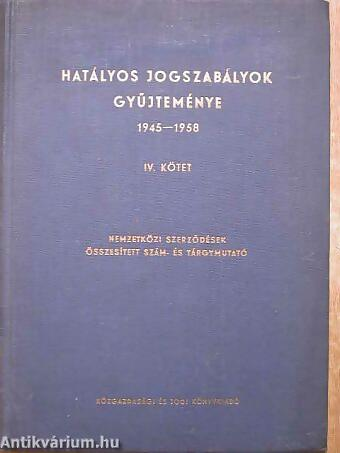 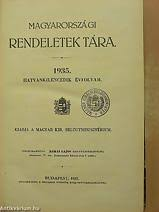 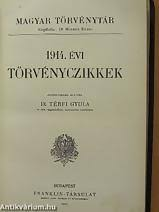 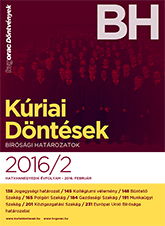 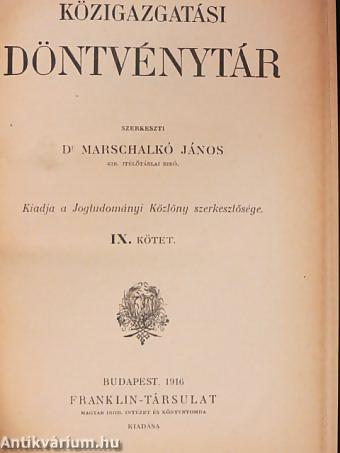 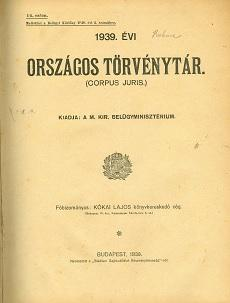 Jogforrások
Előfizetett online adatbázisok
Új Jogtár
Jogkódex
Nincs távoli elérésük!
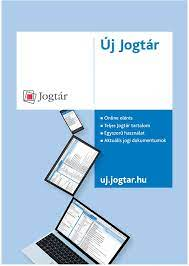 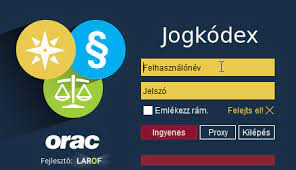 Digitális gyűjtemények: Magyar Jogi Portál (MJP)
https://konyvtar.parlament.hu/magyar-jogi-portal
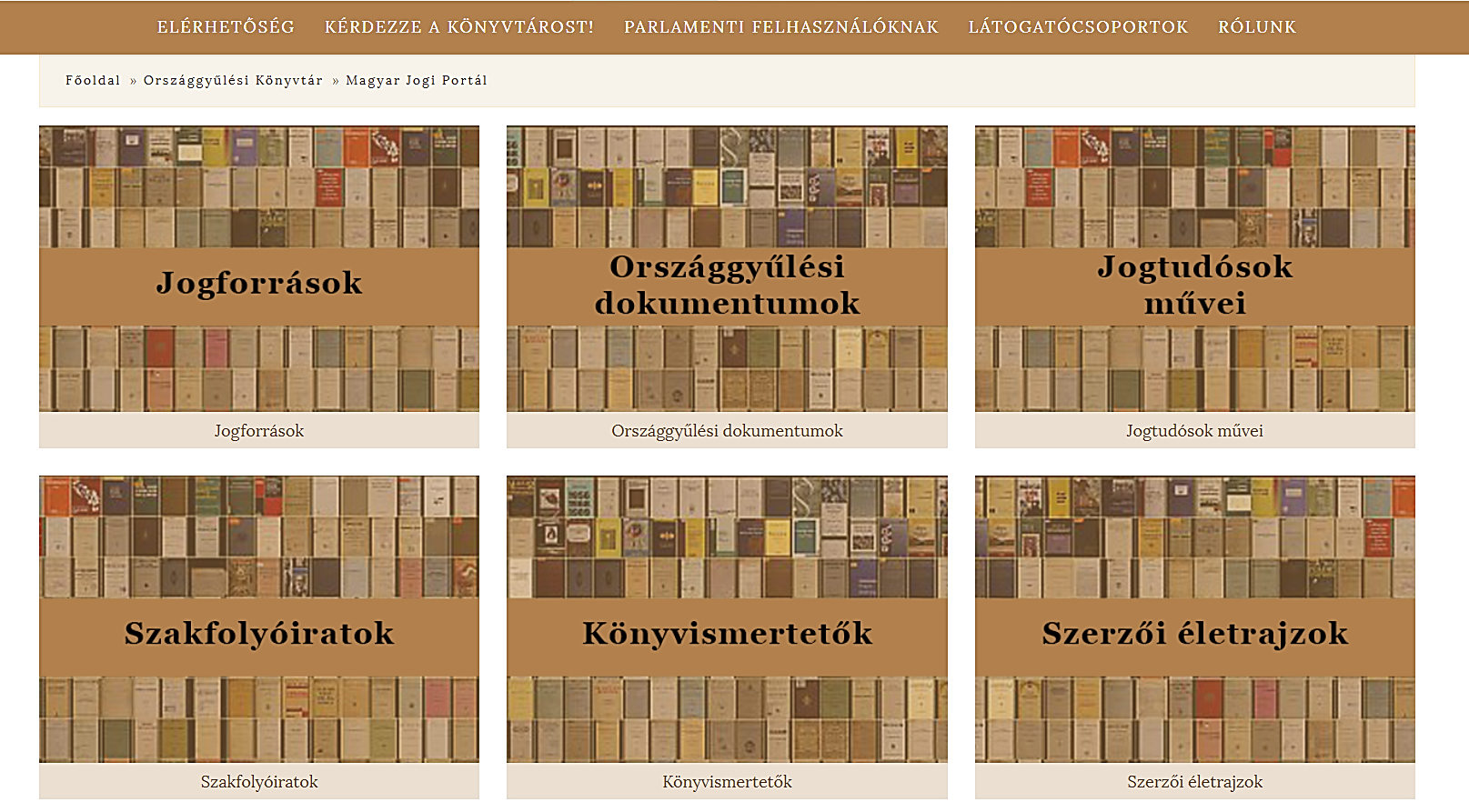 Bírósági határozatok. Digitális gyűjtemények
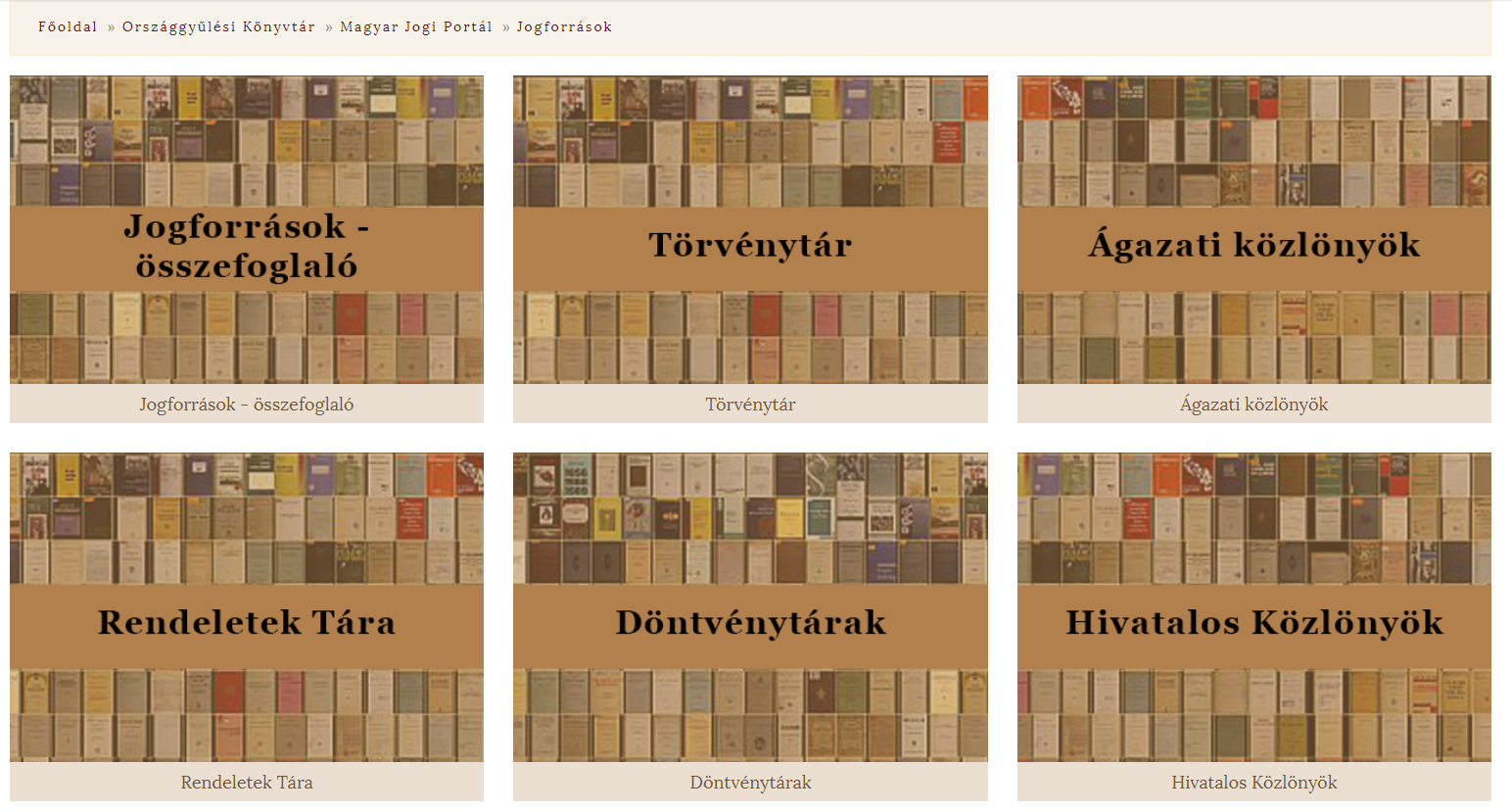 Bírósági határozatok. Digitális gyűjtemények
https://library.hungaricana.hu/hu/collection/ogyk_dontvenyek/
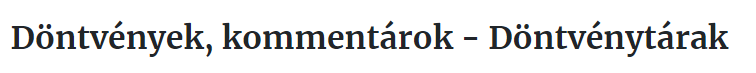 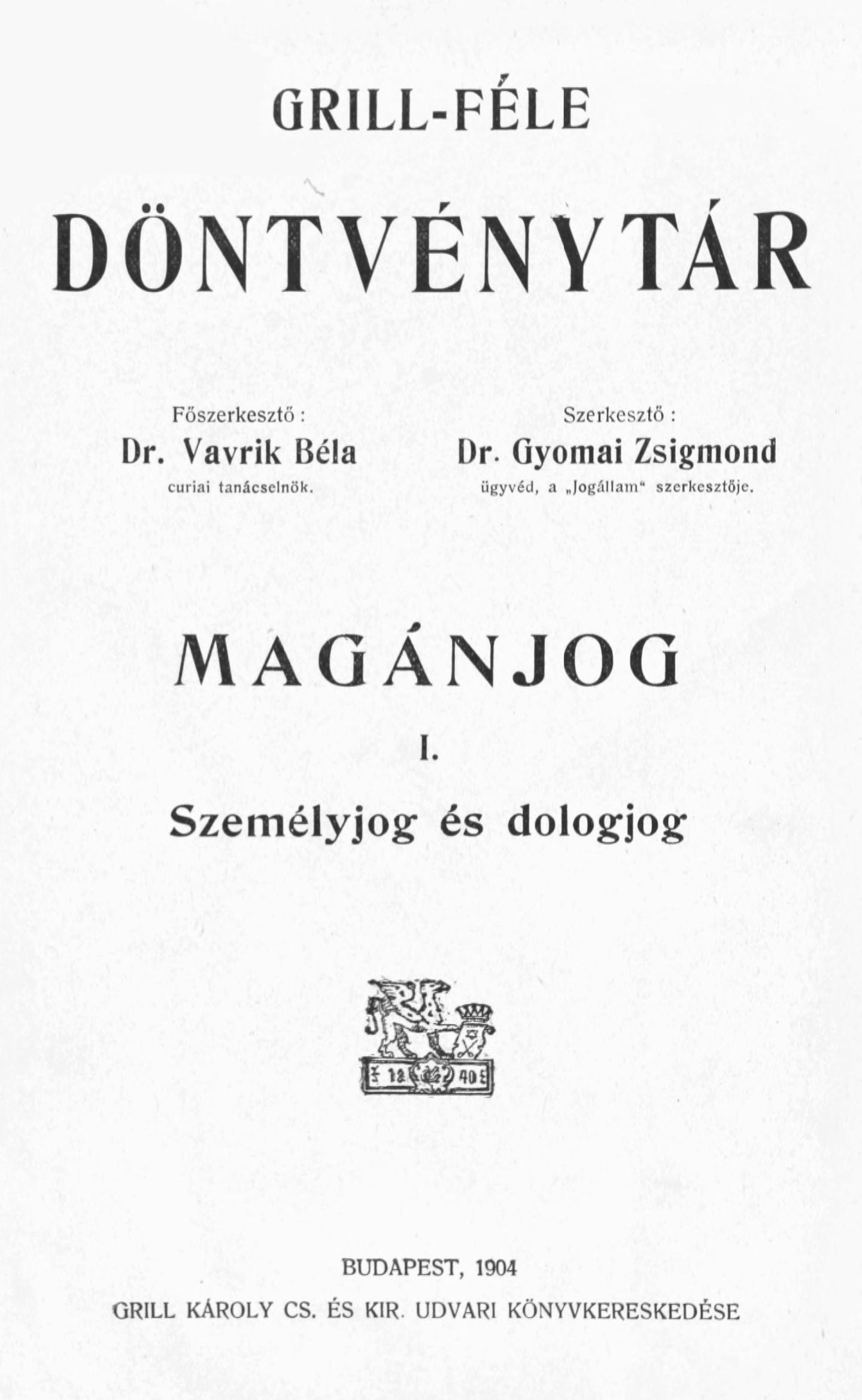 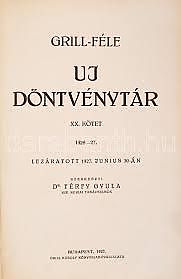 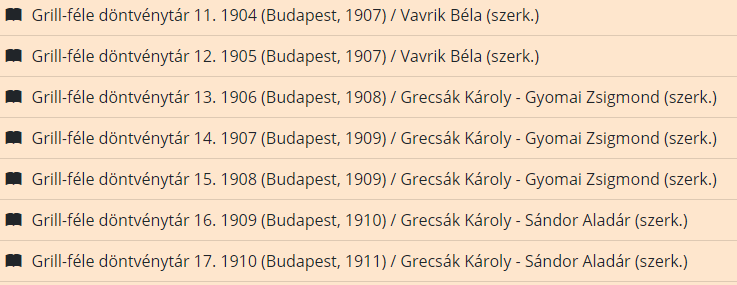 Bírósági határozatok. Digitális gyűjtemények
https://library.hungaricana.hu/hu/collection/ogyk_dontvenyek/
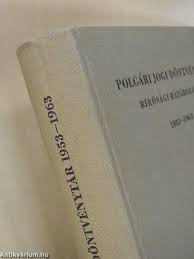 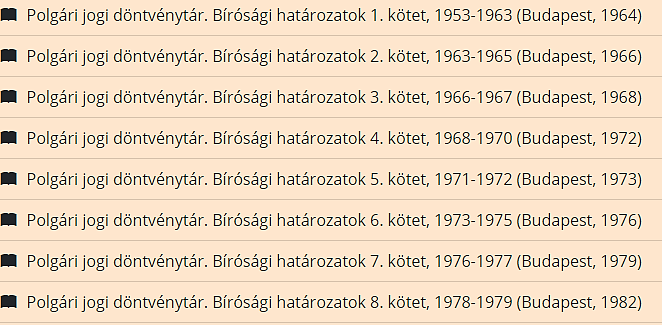 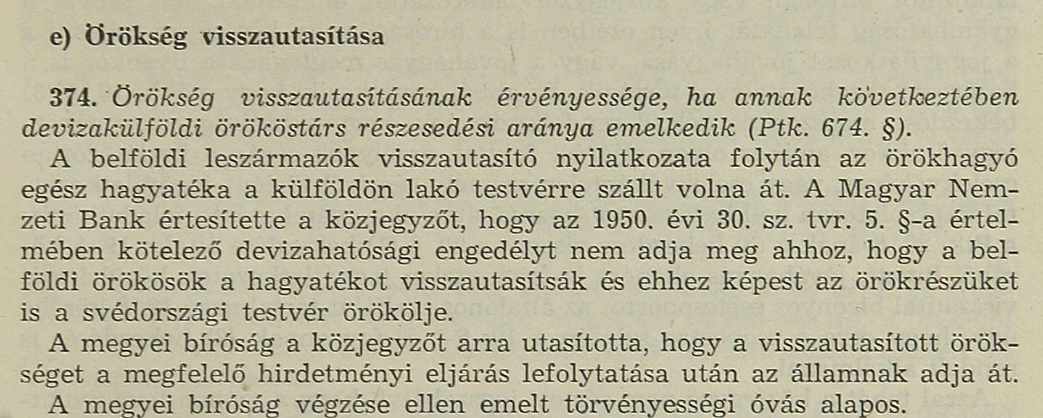 Magyar nyelvű előfizetett online adatbázisok az OGYK-ban
https://konyvtar.parlament.hu/elofizetett-adatbazisok
Akadémiai Digitális Archívum
Akadémiai Szótárcsomag
Akadémiai Kiadó MeRSZ - ÚJ
Arcanum Digitális Tudománytár
L’Harmattan Digitális Adatbázis
Argumentum - ÚJ, Gondolat, Kalligram, Napvilág, Osiris
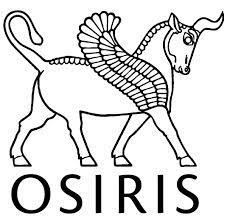 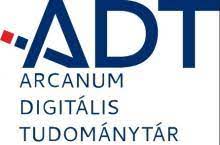 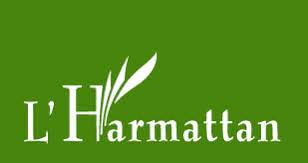 Idegen nyelvű előfizetett online adatbázisok az OGYK-ban
https://konyvtar.parlament.hu/elofizetett-adatbazisok
Ebsco Academic Search Complete
Cambridge Journals
Gale Research Complete - ÚJ
De Gruyter
HeinOnline
JSTOR
Oxford Journals Law Collections
ProquestCentral
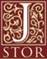 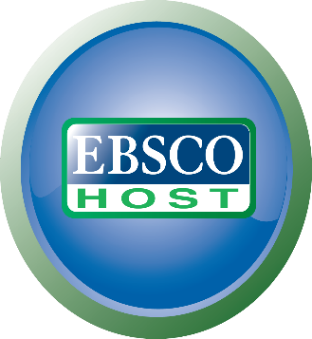 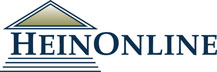 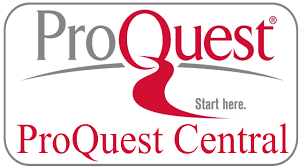 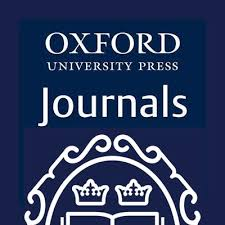 Előfizetett online adatbázisok az OGYK-ban
https://konyvtar.parlament.hu/elofizetett-adatbazisok
Távoli hozzáférés beiratkozott olvasóknak!
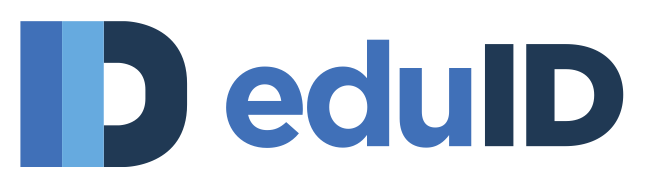 Primo – több, mint könyvtári katalógushttp://opacplus.ogyk.hu/
Miben kereshetek?
Online tartalmak teljes szöveg nélkül
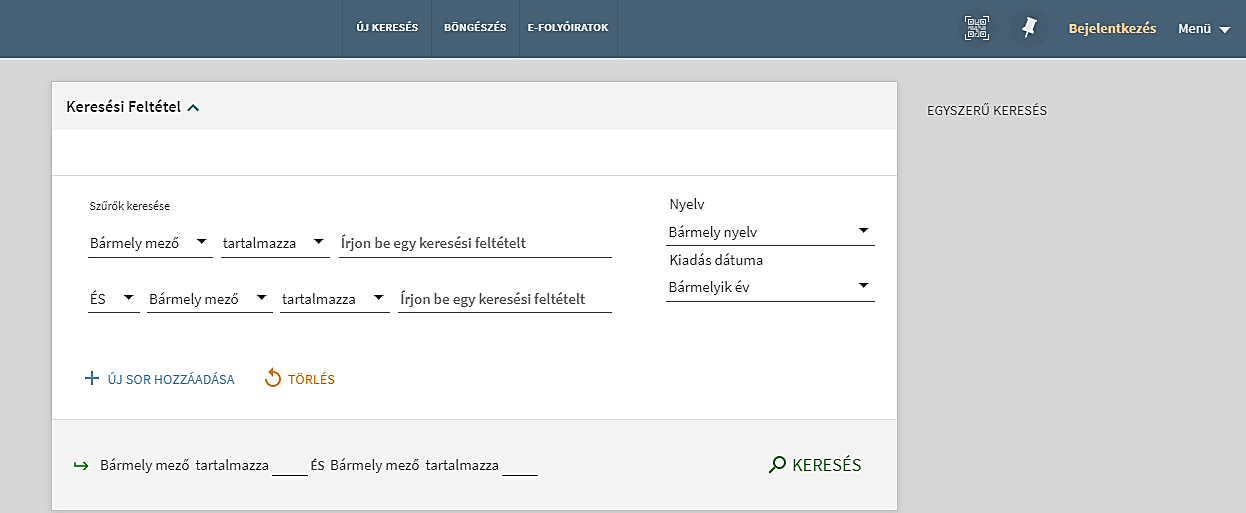 Könyvek, folyóiratok, tanulmányok, szakcikkek (Katalógus)
Sajtóadatbázis
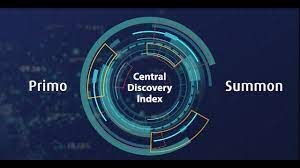 Parlamenti bibliográfia
Digitális gyűjtemények
Online tartalmak teljes szöveggel (előfizetett, szabadon elérhető)
Hogyan találom meg? Avagy a katalógus titkai
https://konyvtar.parlament.hu/
Egyablakos keresés
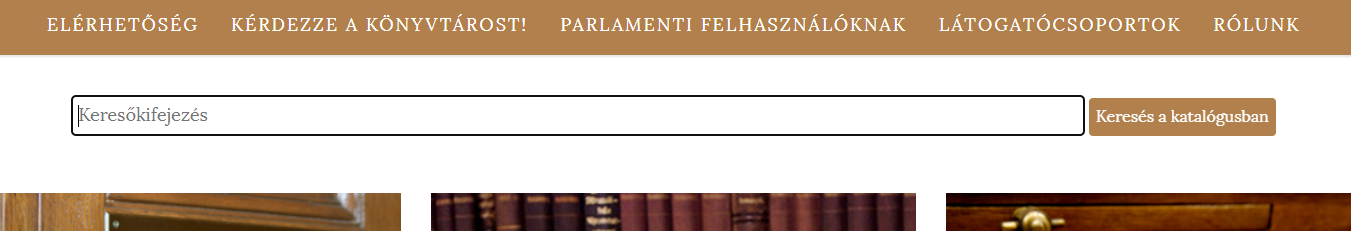 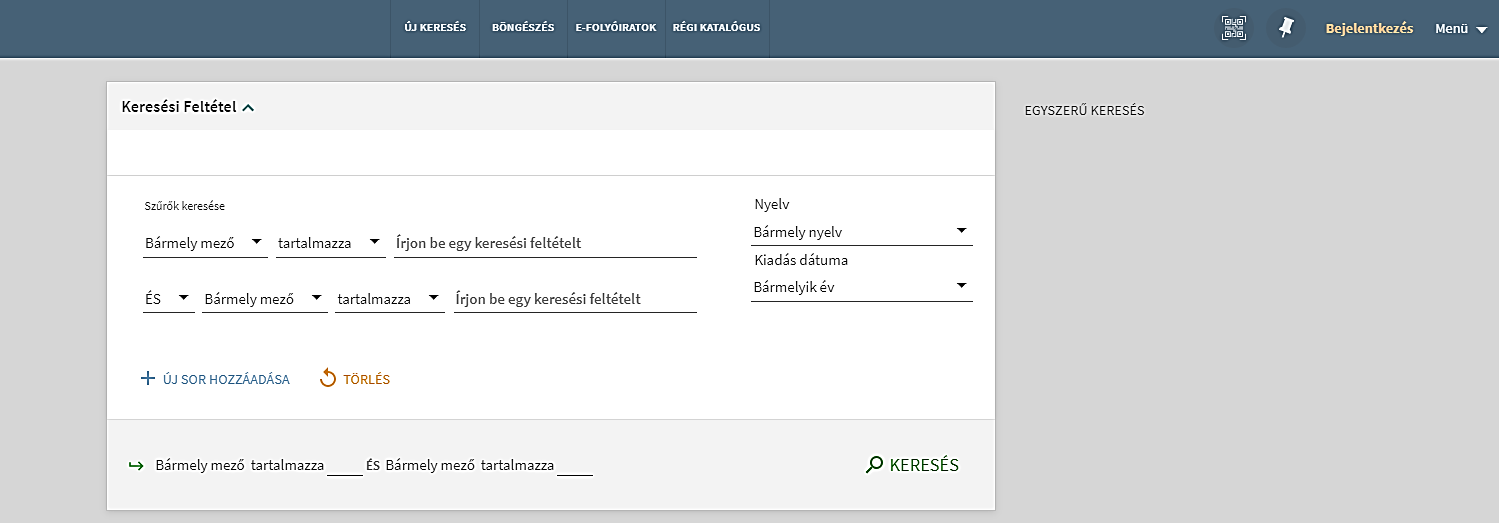 http://opacplus.ogyk.hu/
Egyszerű keresés, összetett keresés
[Speaker Notes: Modern szolgáltatások műemléki környezetben – Keresés a könyvtár katalógusában: https://www.youtube.com/playlist?list=PLelh2ly9ejbumL2N7EQSAqo1bOFfkX_Ui]
Keresési példa 1.
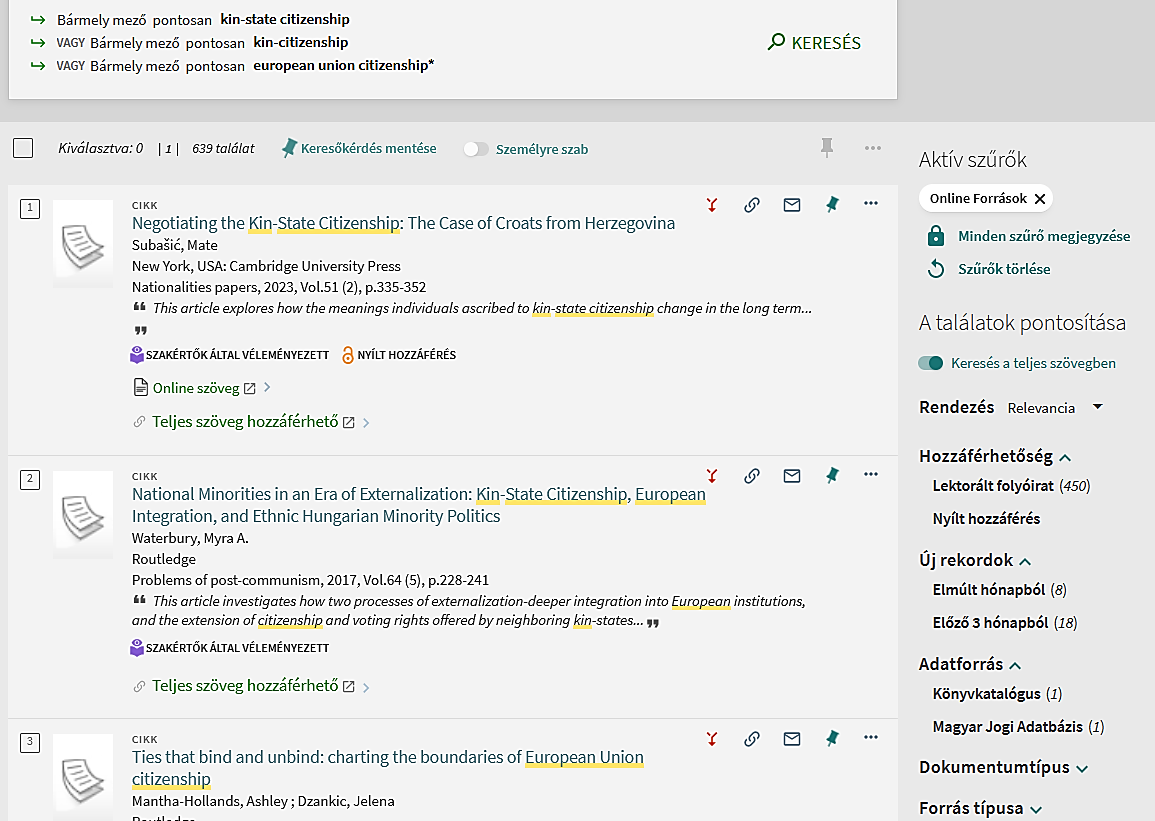 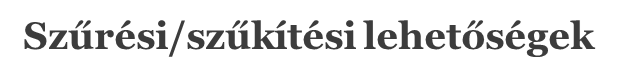 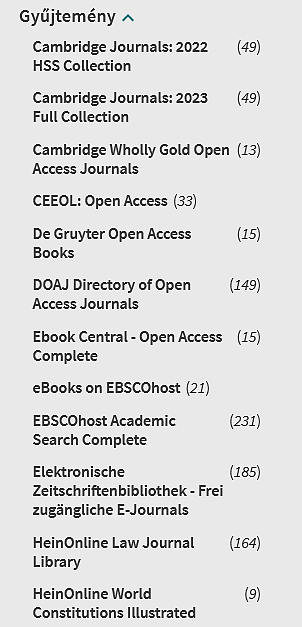 Keresési példa 2.
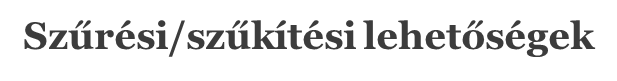 „perhatékonyság”
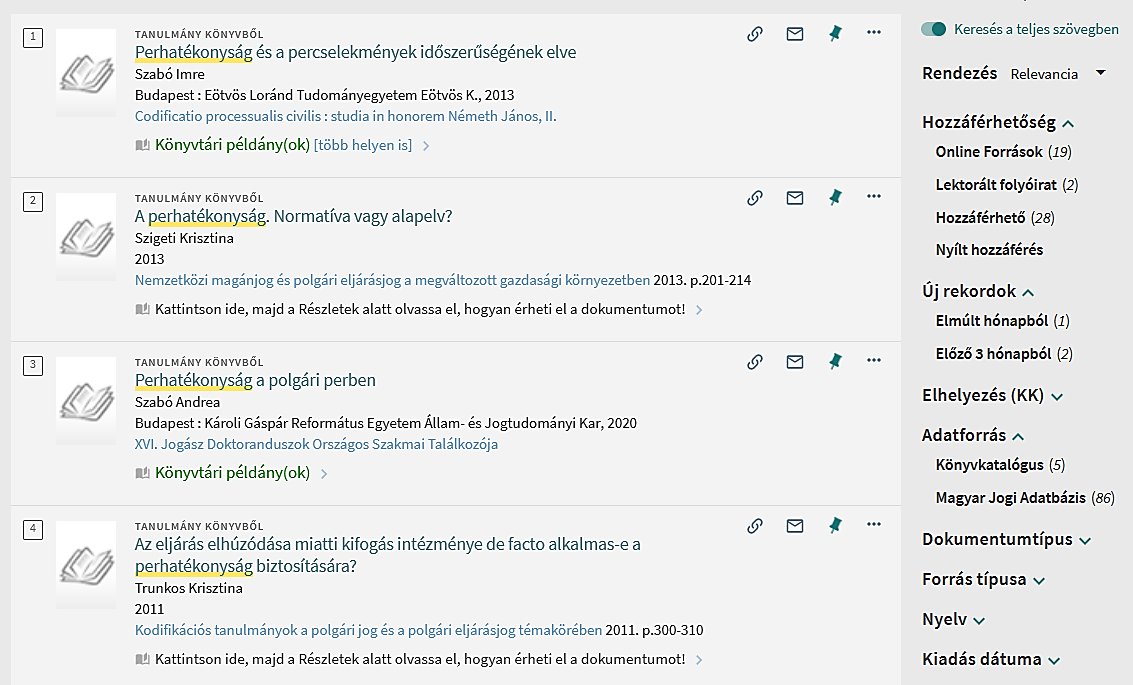 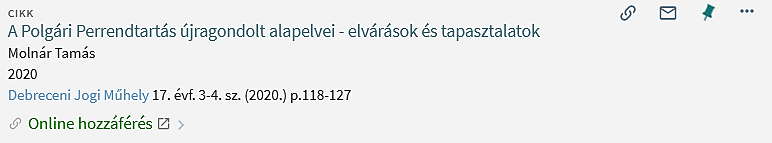 OGYK katalógusa: https://opacplus.ogyk.hu
A katalógus valamennyi szolgáltatásának igénybe vételéhez - bejelentkezés
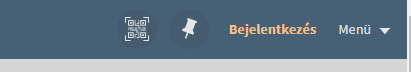 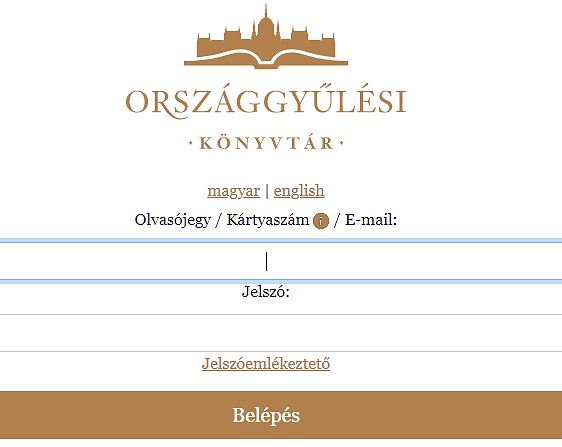 OGYK katalógusa: https://opacplus.ogyk.hu
A katalógus valamennyi szolgáltatásának igénybe vételéhez – bejelentkezés
Raktári dokumentumok igénylése
Találati listák és keresőkérdések mentése
Értesítések beállítása („témafigyelés”)
E-polc, ezen belül: kategorizálás, címkézés
Távoli hozzáférés előfizetett online adatbázisokhoz
Rapid-kérés indítása a Central Discovery Index minősített tartalmainak beszerzésére
Raktári dokumentumok igénylése – elektronikusan
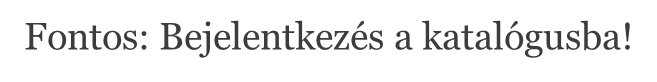 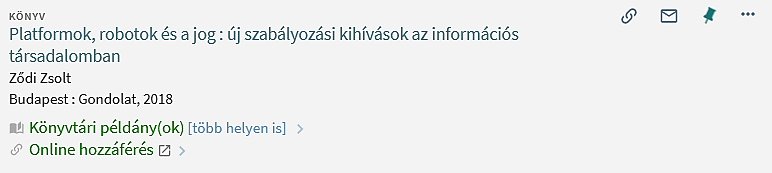 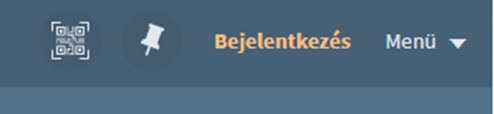 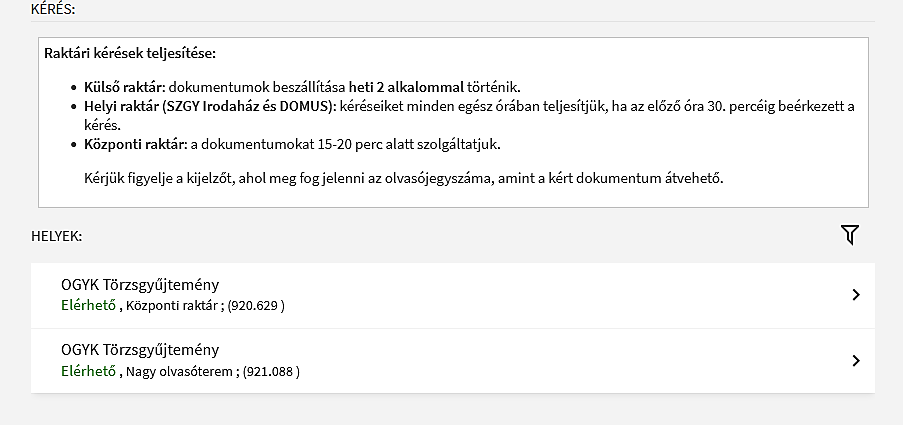 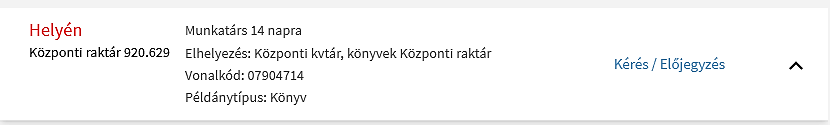 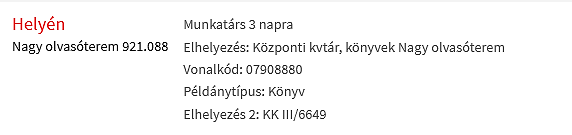 A discovery katalógus egyéb funkciói 1.Keresőkérdések mentése – értesítés beállítása („témafigyelés”)
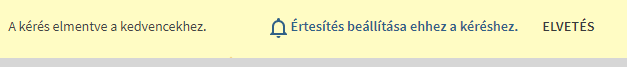 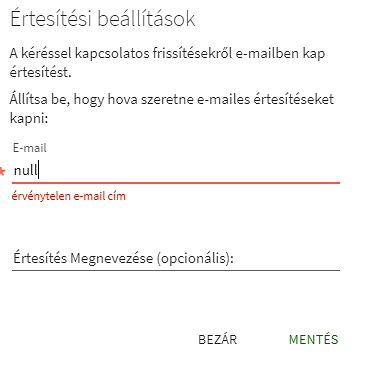 Bejelentkezés a katalógusba!
A discovery katalógus egyéb funkciói 2.E-polcra mentés, címkézés
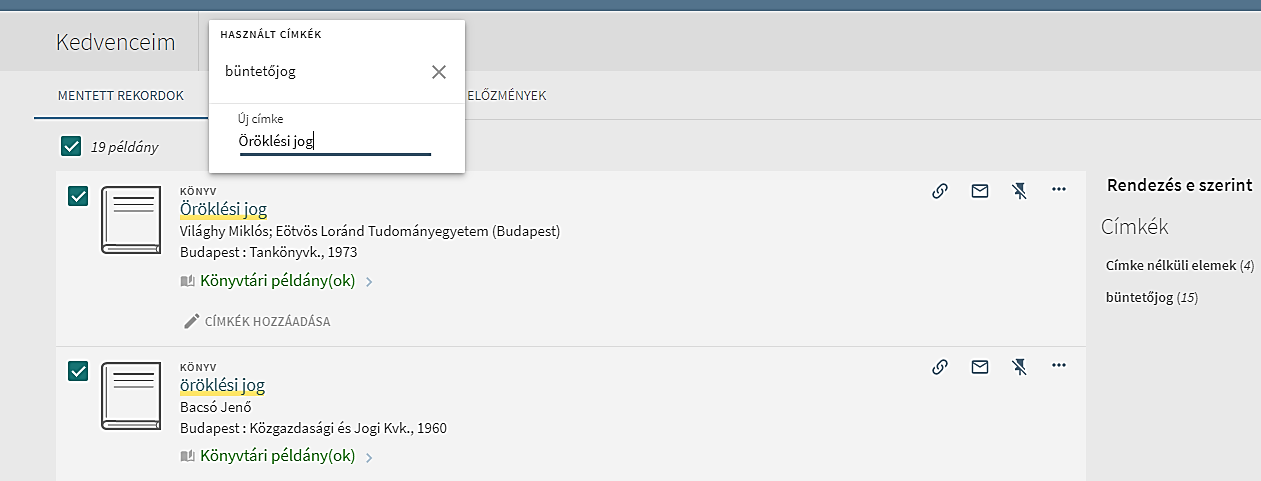 Bejelentkezés a katalógusba!
A discovery katalógus egyéb funkciói 3.Hivatkozás-követés
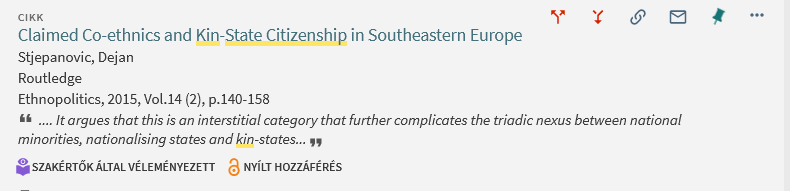 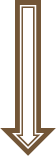 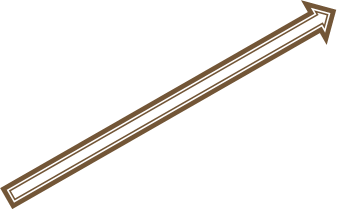 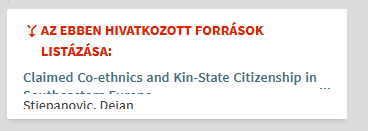 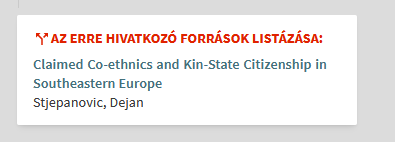 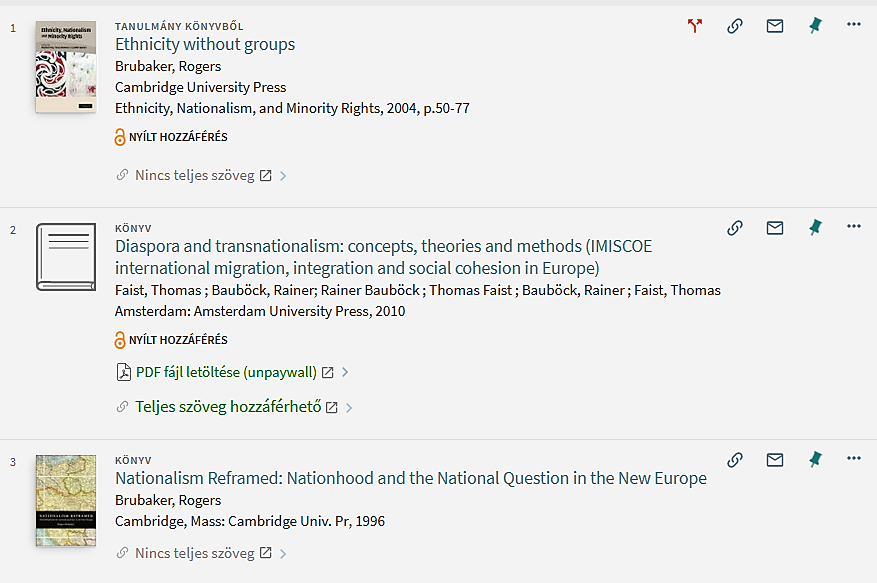 A discovery katalógus egyéb funkciói 4.Eredmények személyre-szabása
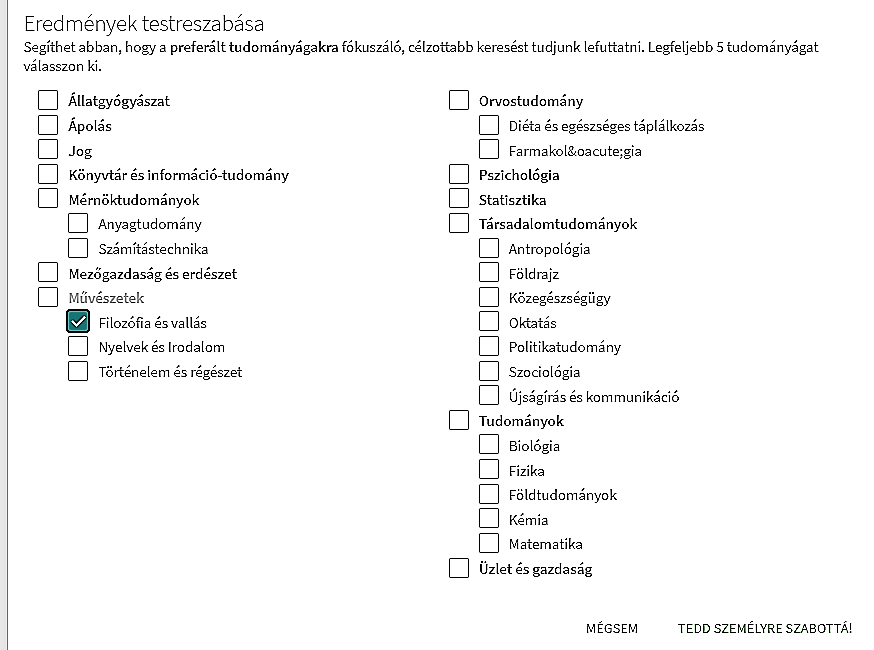 Speciális keresési lehetőségek 1. Folyóiratok keresése („Journal Search”)
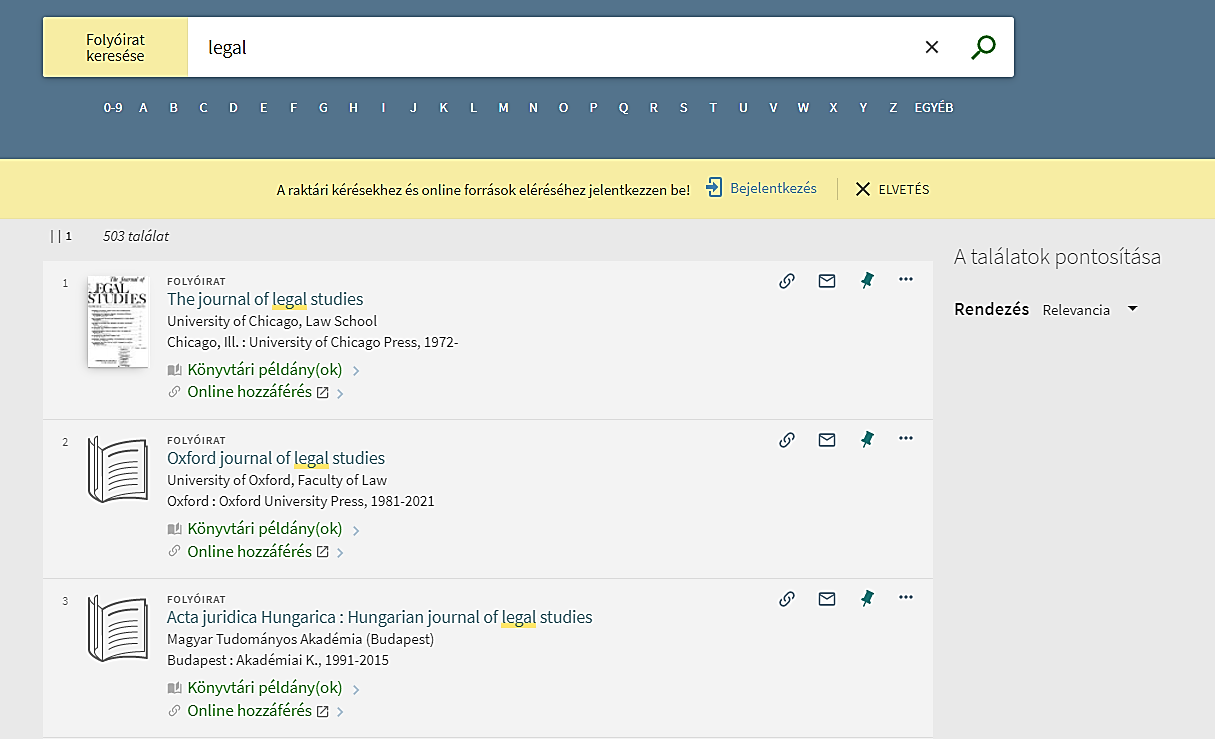 Speciális keresési lehetőségek 2.Újságcikkek keresése („Newspaper Search”)
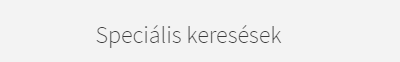 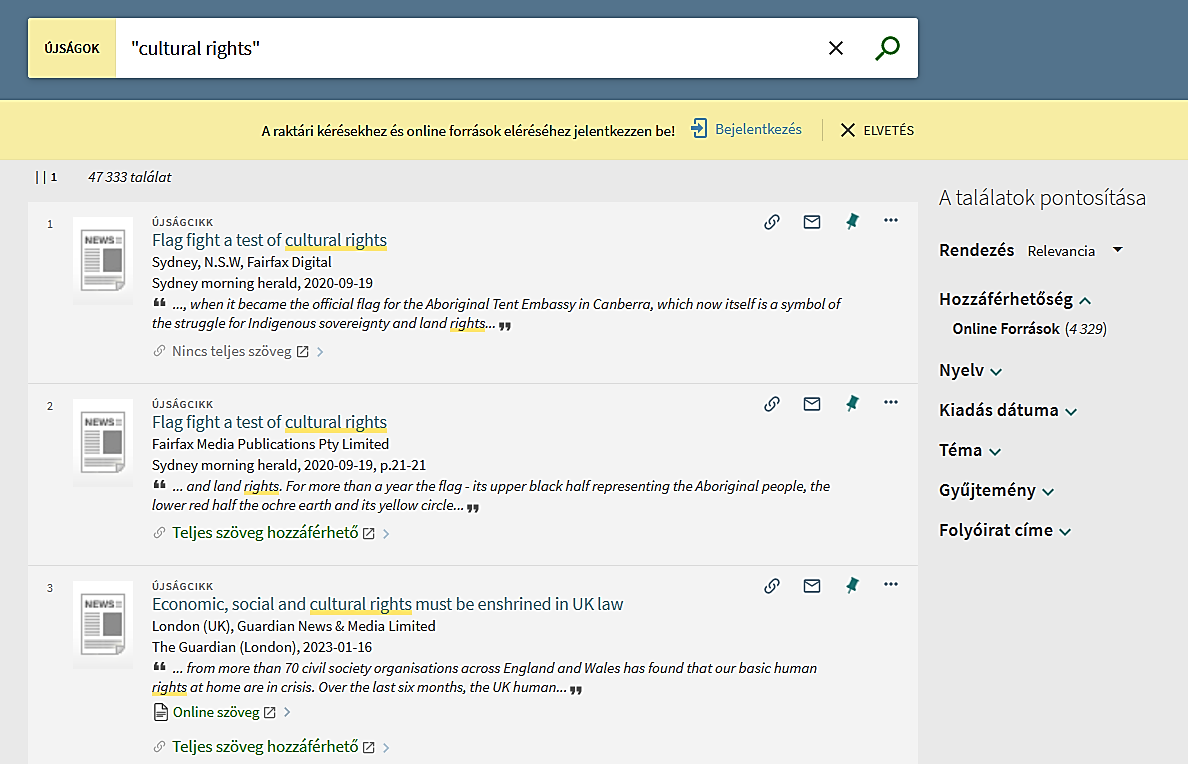 Új beszerzések 1.
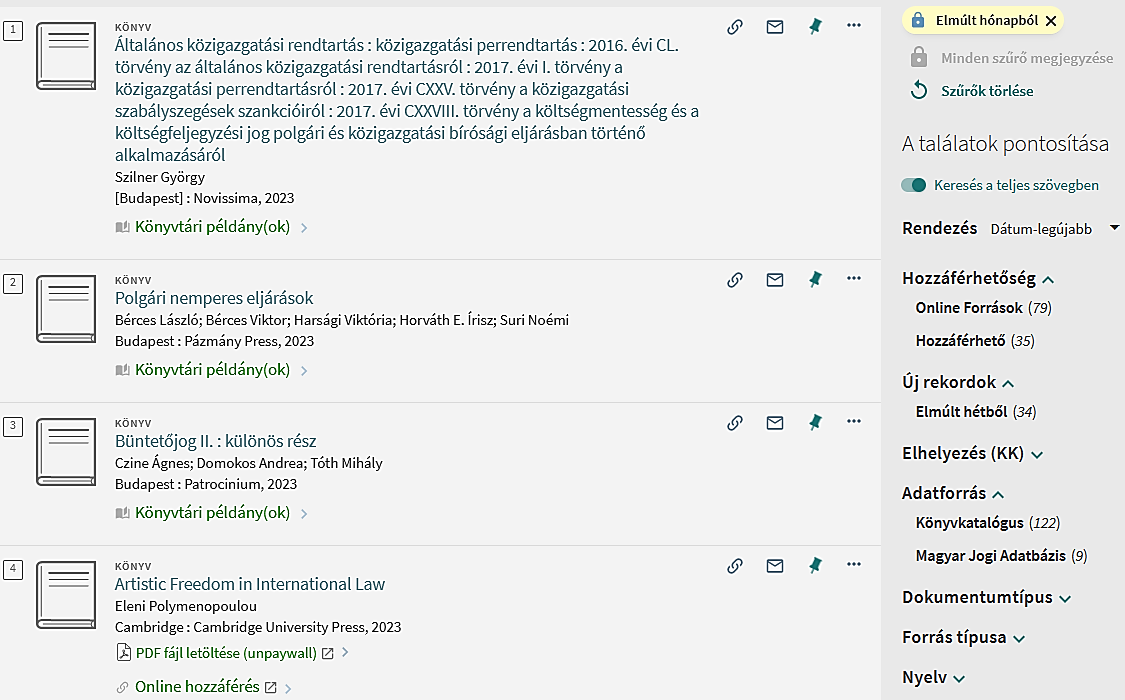 Új beszerzések 2.
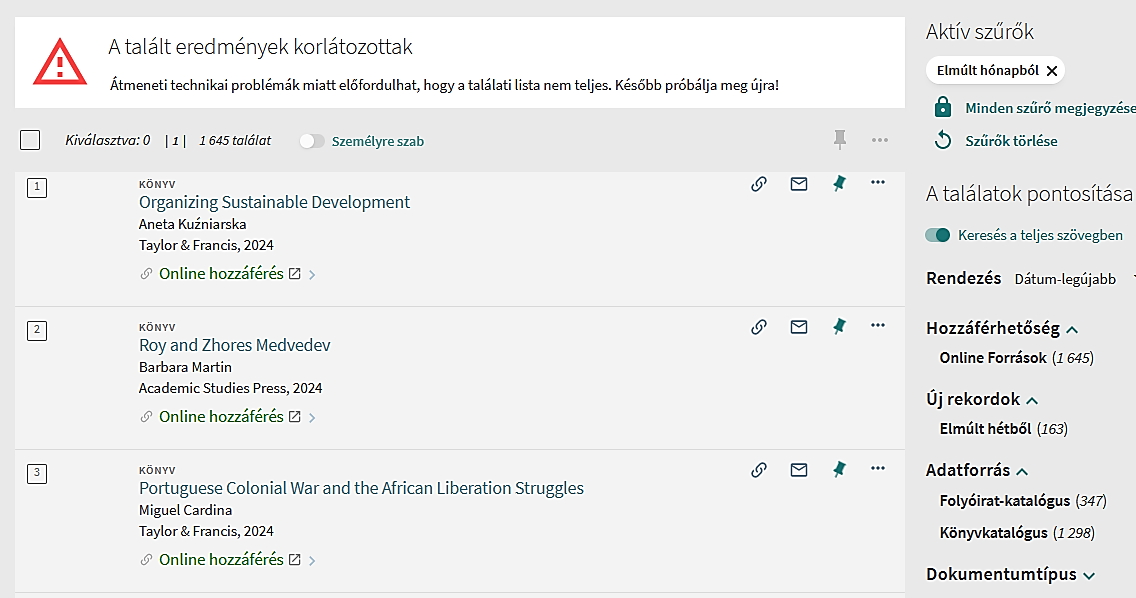 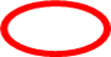 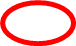 Könyvtári szolgáltatások
Olvasóterem (150 férőhely)
Konzultációs szoba (csoportos tanulás) 
Csak helyben használat
Számítógépes munkaállomások
Wifi, saját eszköz használata
Fénymásolás, szkennelés
Nyomtatás (saját eszközről is)
Fotójegy
Szaktájékoztatás - szakreferensek
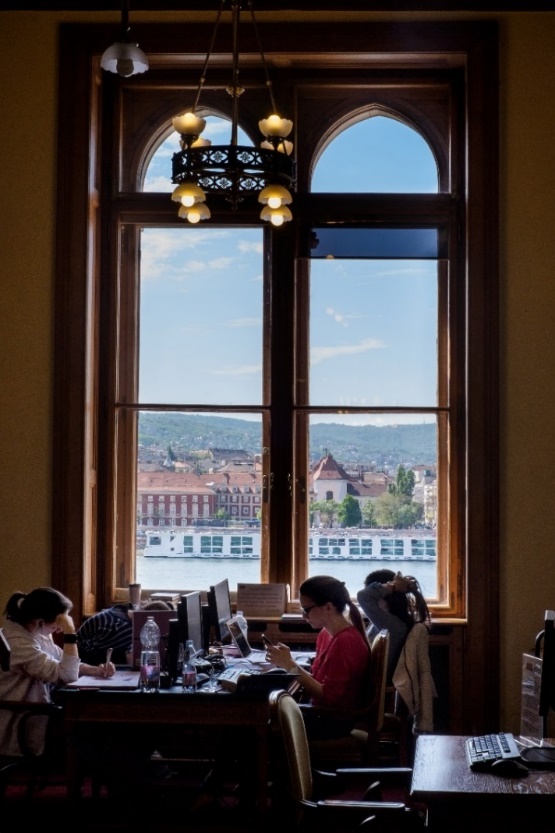 Konzultációs szoba
https://www.parlament.hu/web/orszaggyulesi-konyvtar/olvasoi-fiok#konzultacios_foglalas
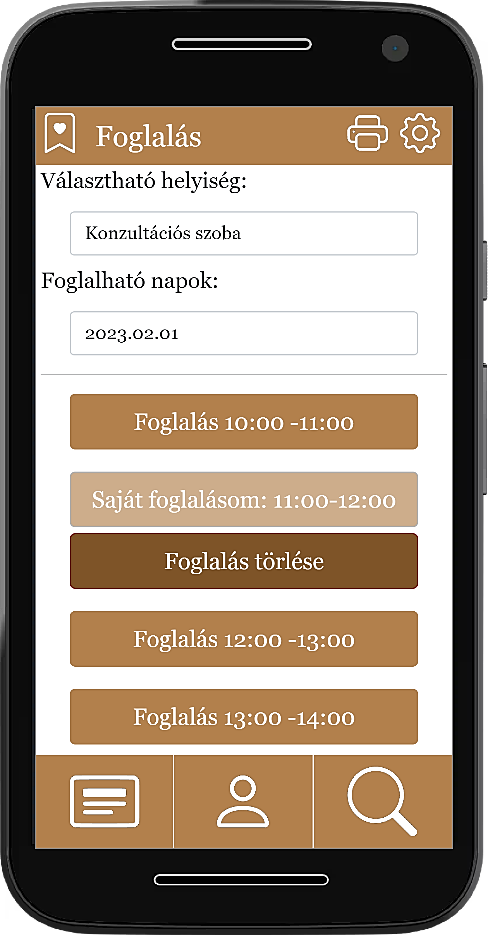 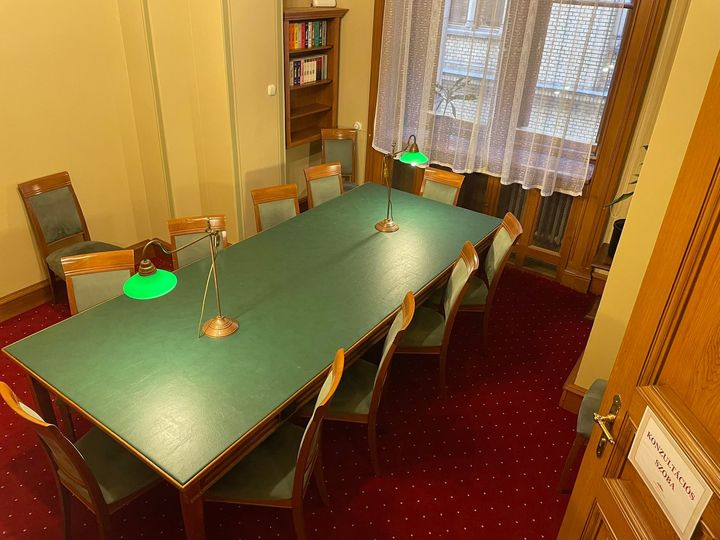 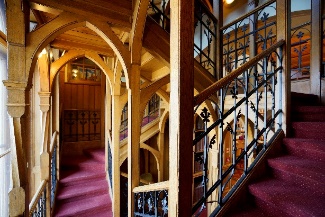 Hol kérhetek segítséget? Kérdezze a könyvtárost!
https://konyvtar.parlament.hu/kerdezze-a-konyvtarost
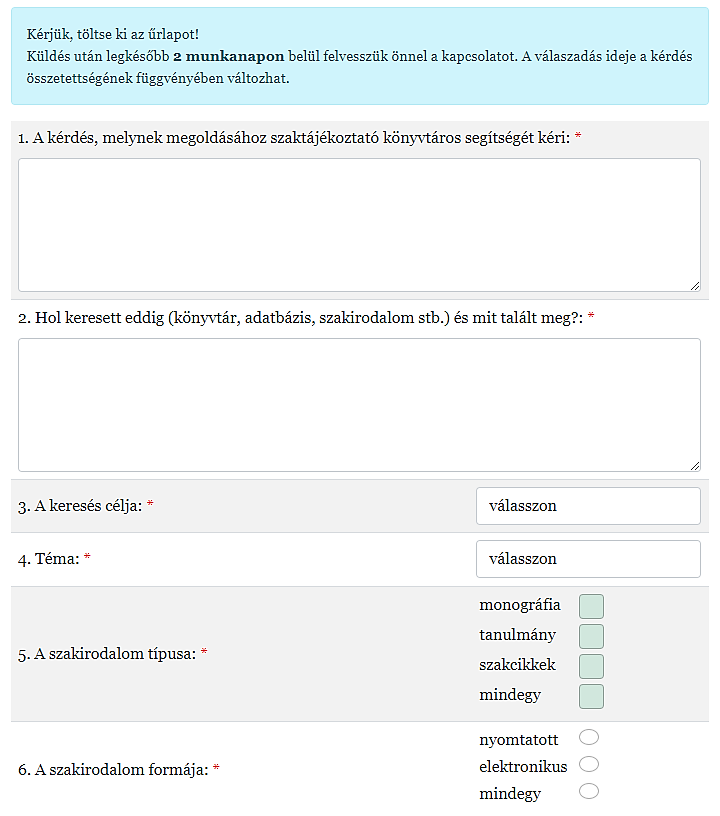 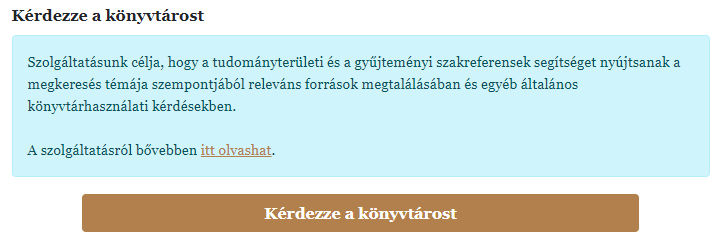 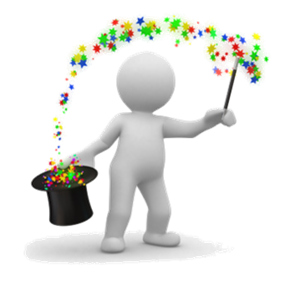 Olvasói fiókból: https://login.ogyk.hu/
OGYK honlap: https://konyvtar.parlament.hu/
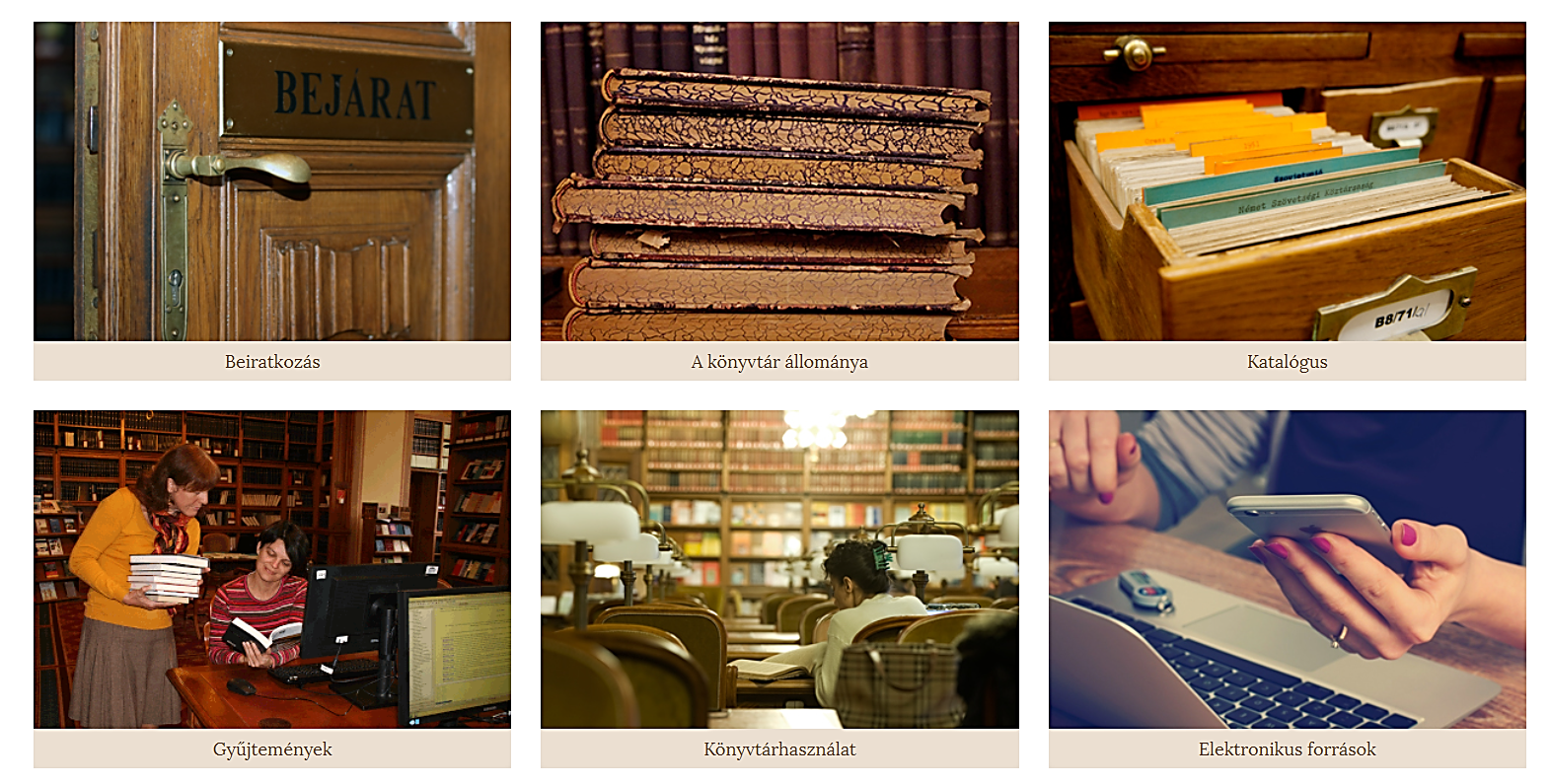 Várjuk Önöket szeretettel az Országgyűlési Könyvtárban!
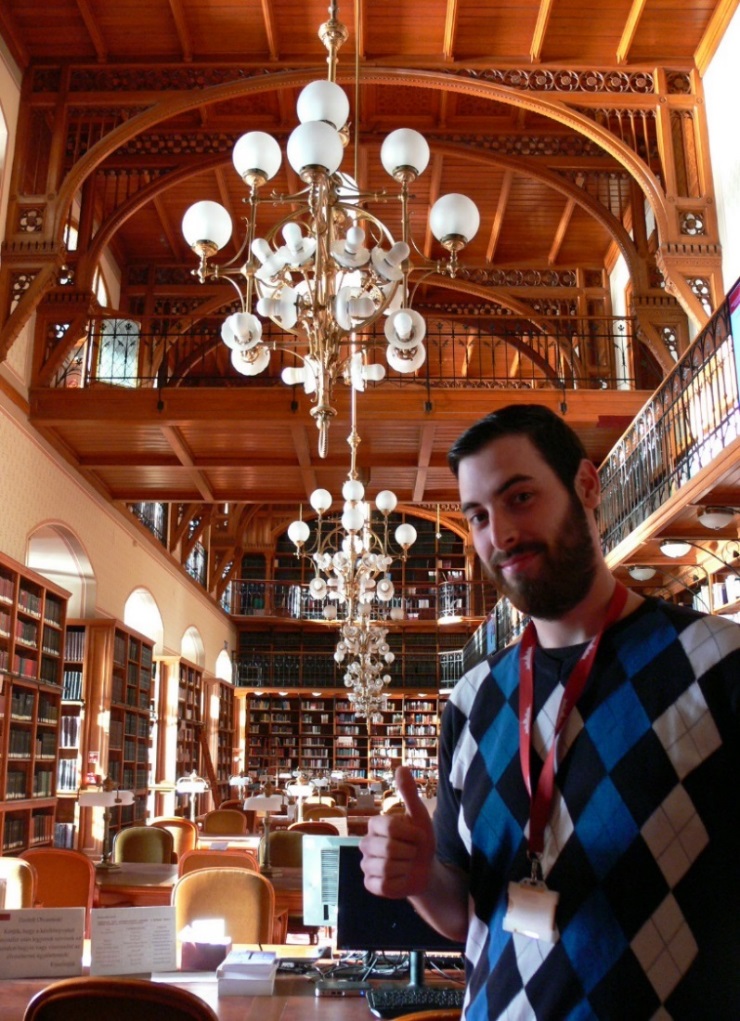 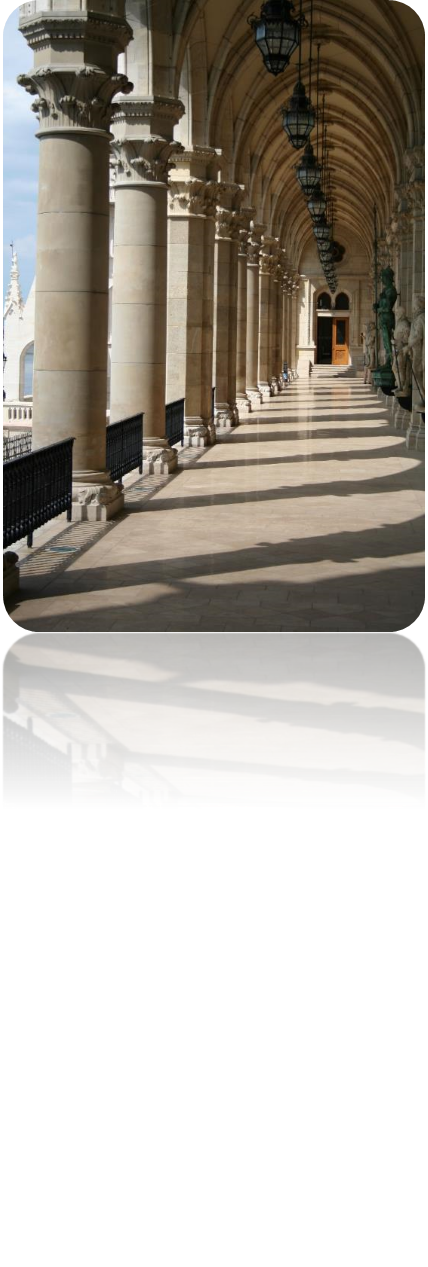 [Speaker Notes: Keresési példák?]
Köszönöm a megtisztelő figyelmet!dr. Varga Tímea, jogi szakreferensvarga.timea@parlament.hudr. Horváth Eszterhorvath.eszter@parlament.hu